KÜTAHYA SAĞLIK BİLİMLERİ ÜNİVERSİTESİ

GEDİZ SAĞLIK HİZMETLERİ MESLEK YÜKSEK OKULU
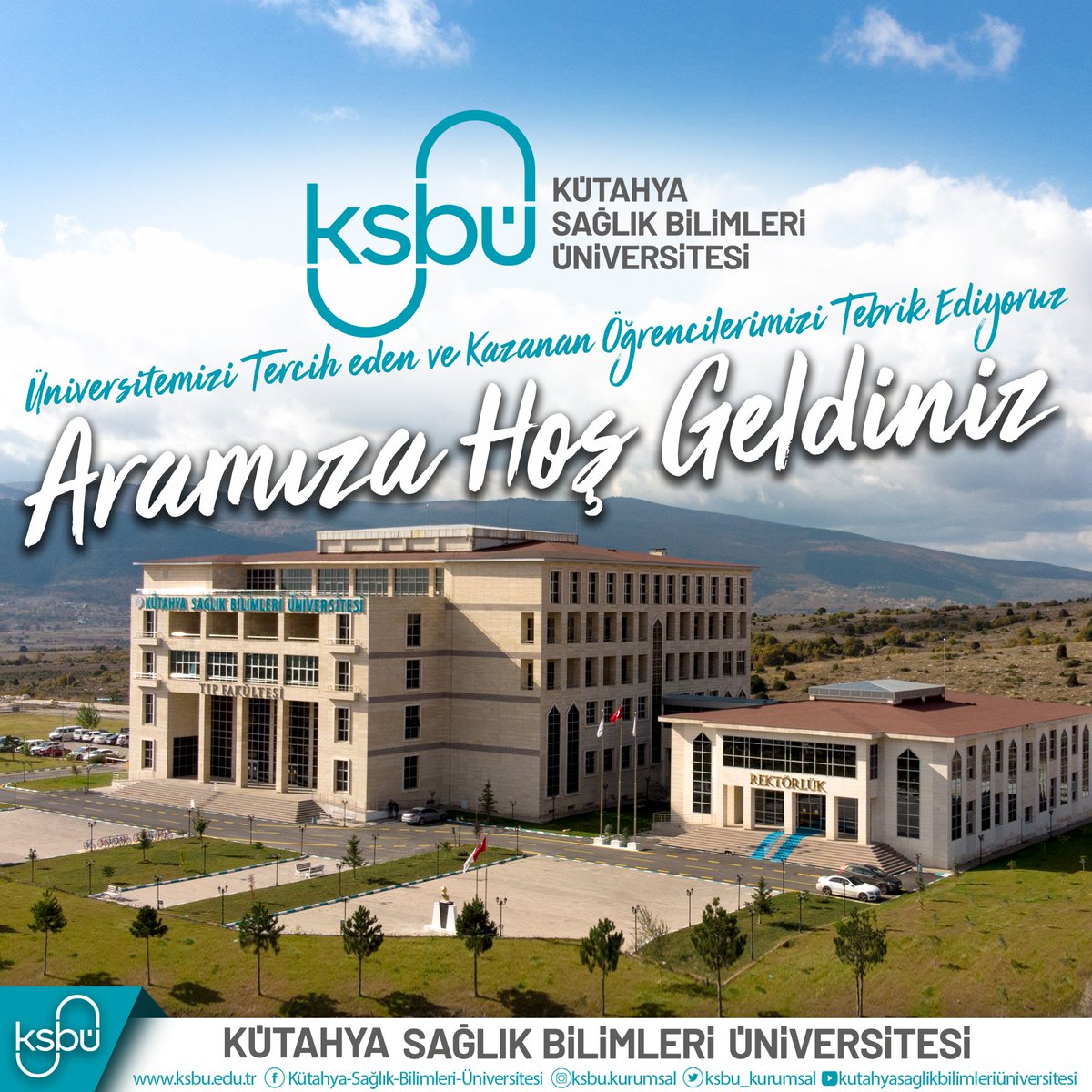 Kütahya Sağlık Bilimleri Üniversitesi, 2018 yılında kurulmuş olup bünyesinde 4 fakülte, 1 enstitü, 4 meslek yüksekokulu bulundurmaktadır.
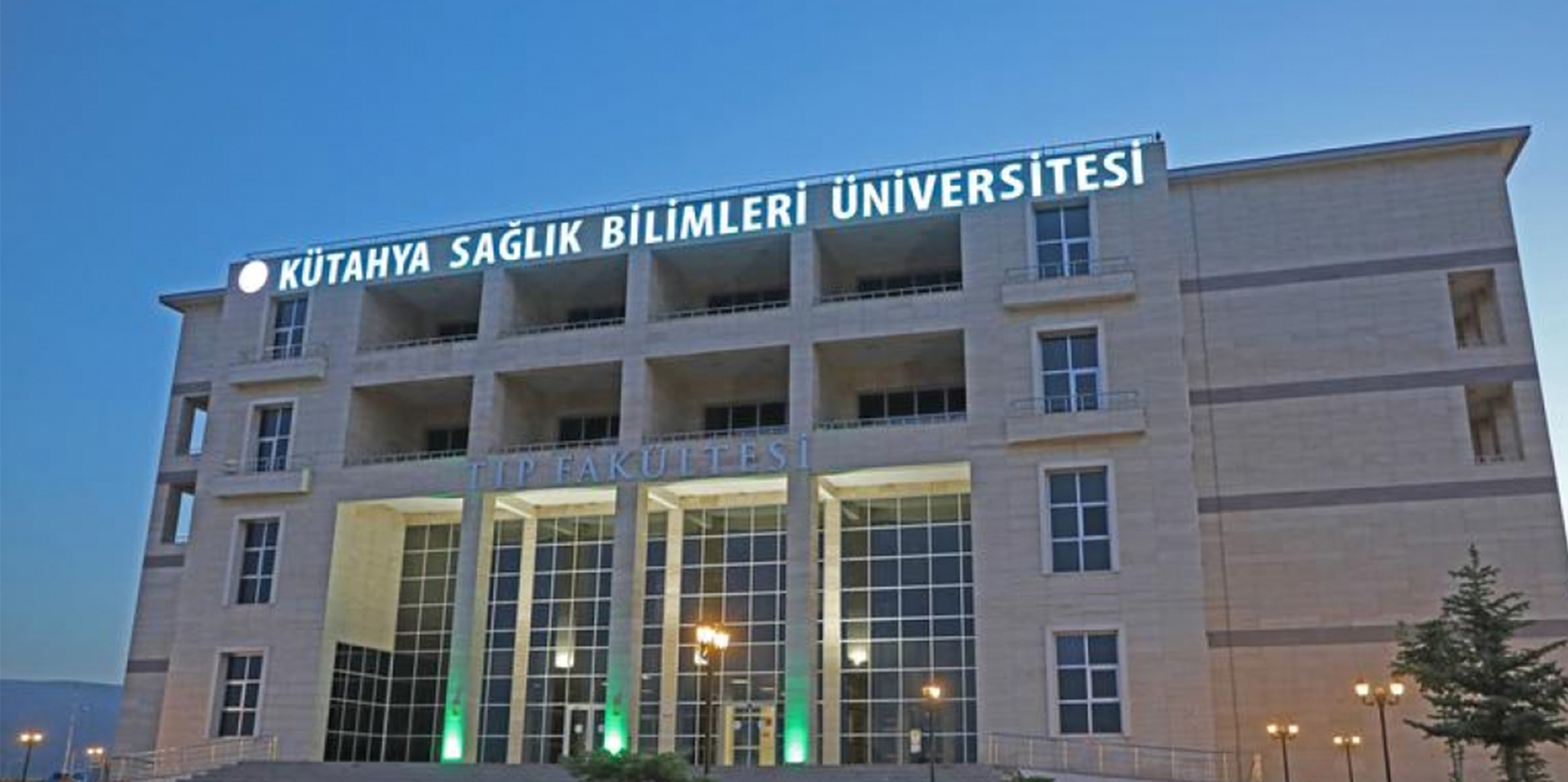 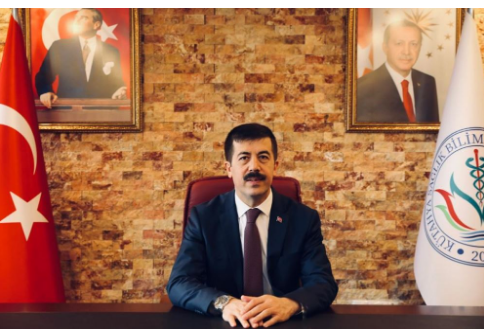 Rektör
Prof. Dr. Ahmet TEKİN
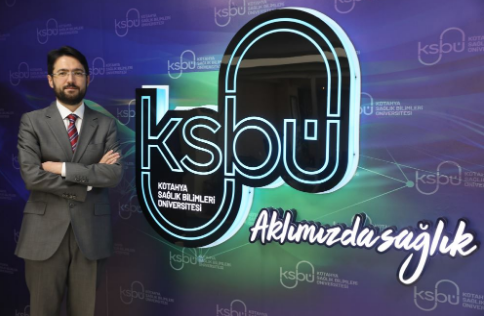 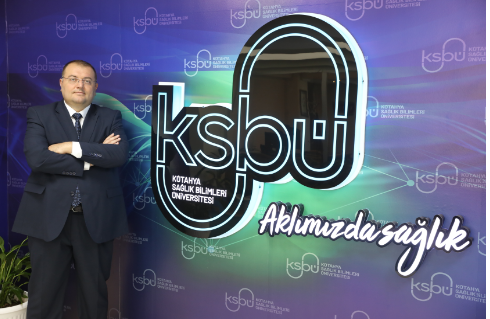 Rektör Yardımcısı
Prof. Dr. Fatih ÖZCURA
Rektör Yardımcısı
Prof. Dr. Sezgin ZEREN
Tıp FakültesiDiş Hekimliği Fakültesi
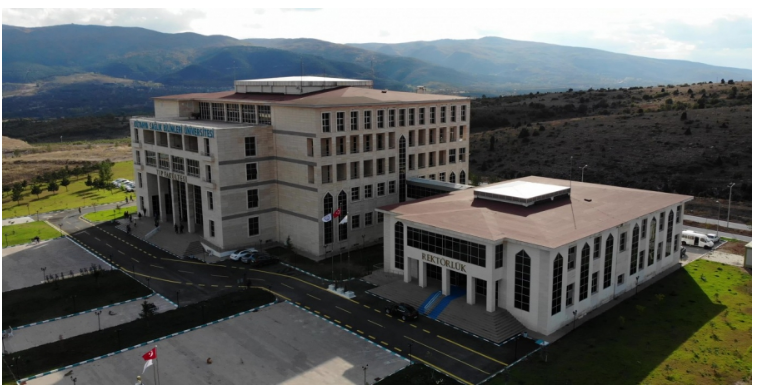 Mühendislik ve Doğa Bilimleri FakültesiSağlık Bilimleri Fakültesi
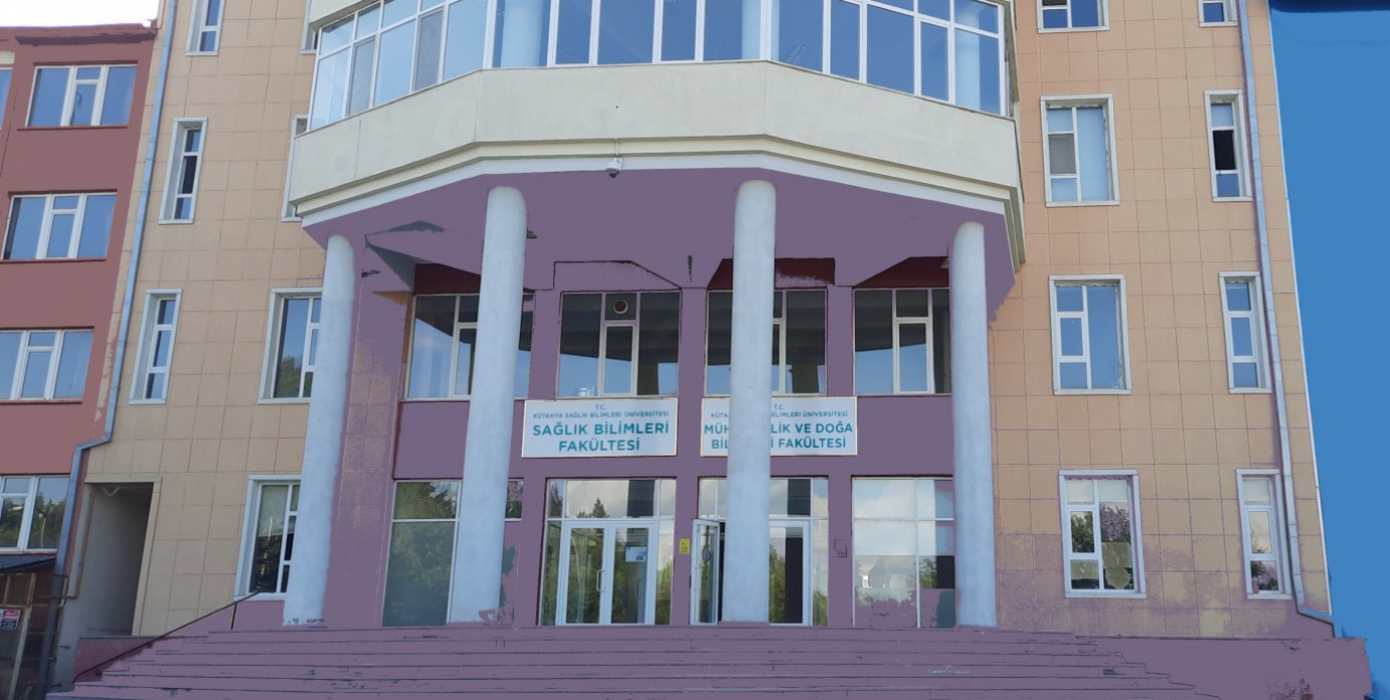 Kütahya Meslek Yüksekokulu
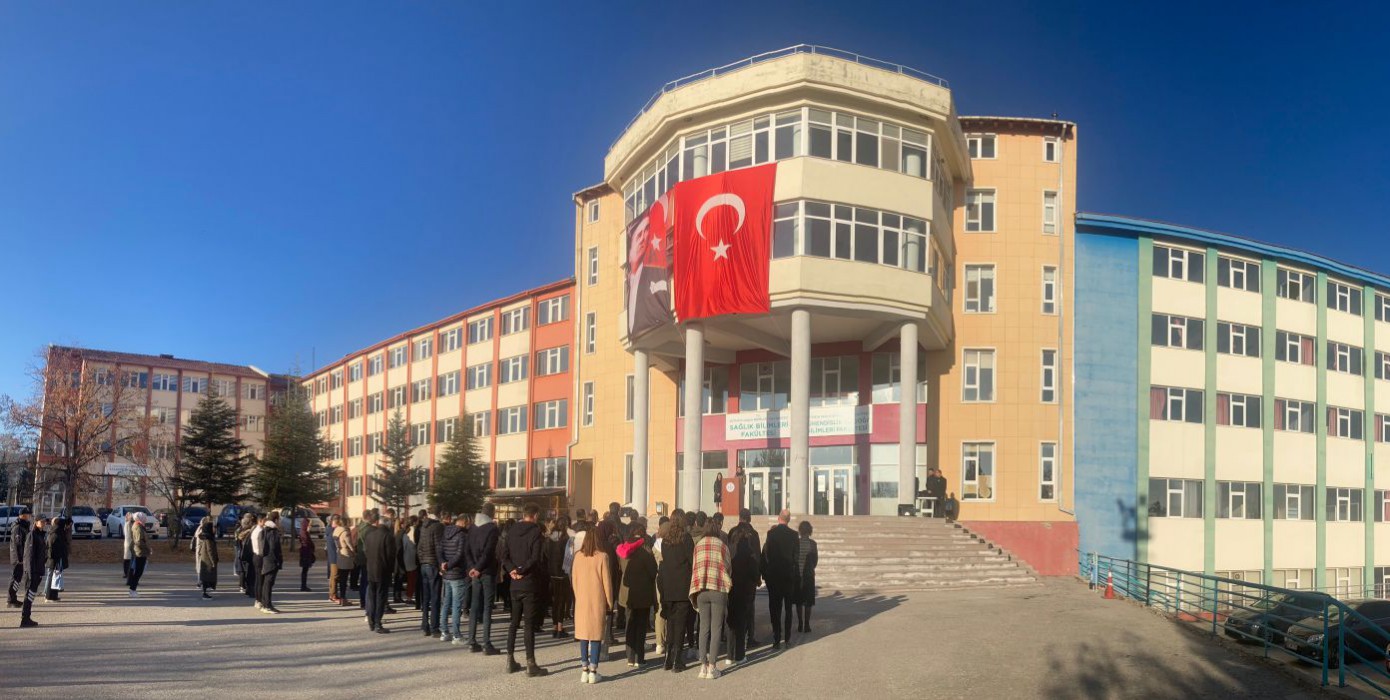 Tavşanlı Sağlık Hizmetleri Meslek Yüksekokulu
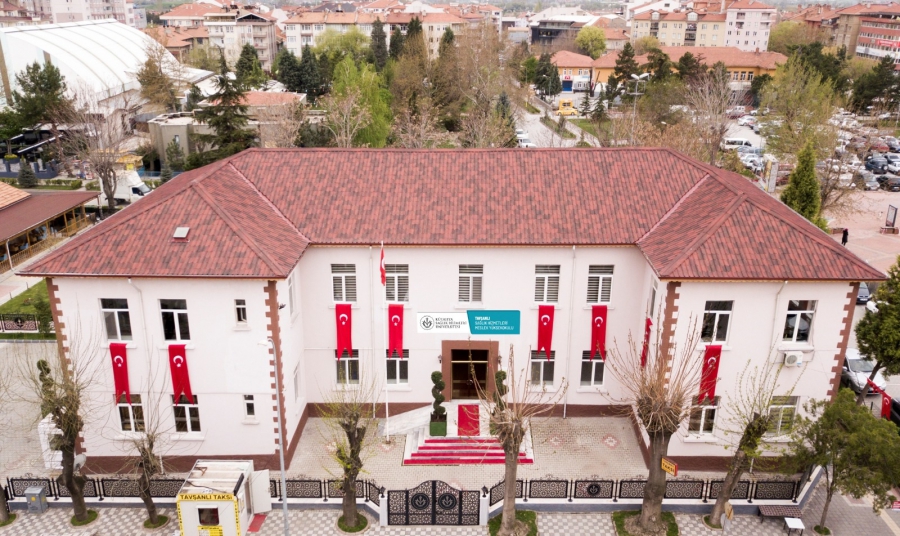 Simav Sağlık Hizmetleri Meslek Yüksekokulu
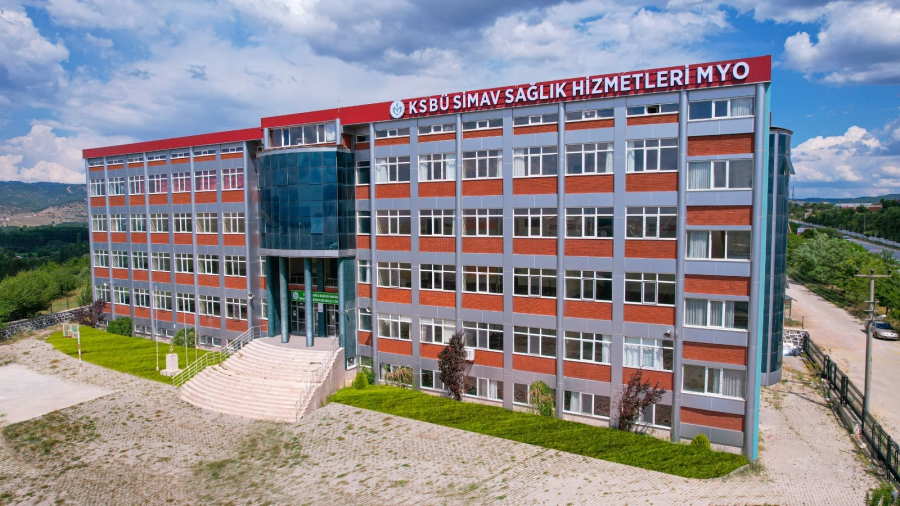 GEDİZ SAĞLIK HİZMETLERİ MESLEK YÜKSEKOKULU
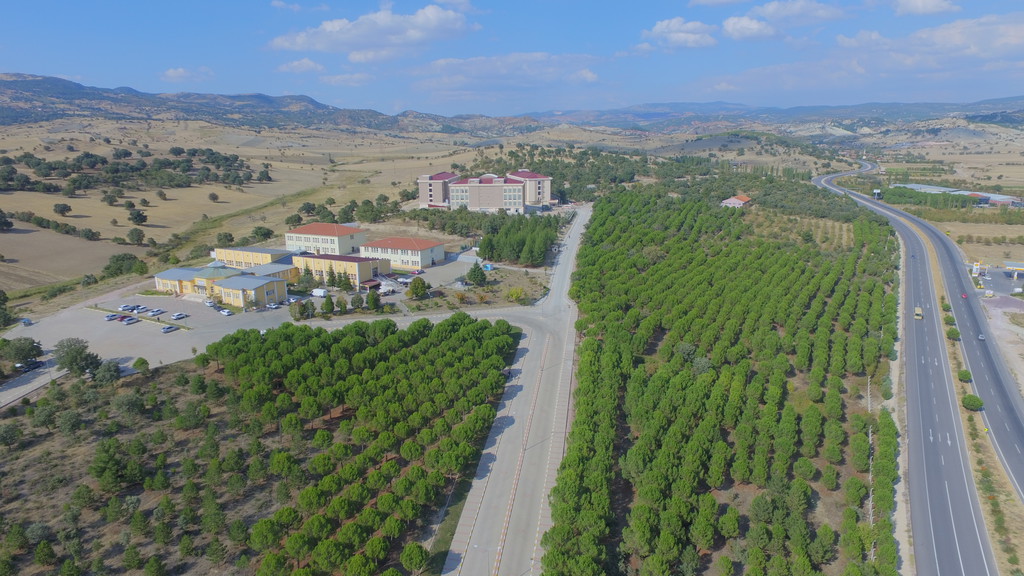 MESLEK YÜKSEKOKULUMUZ
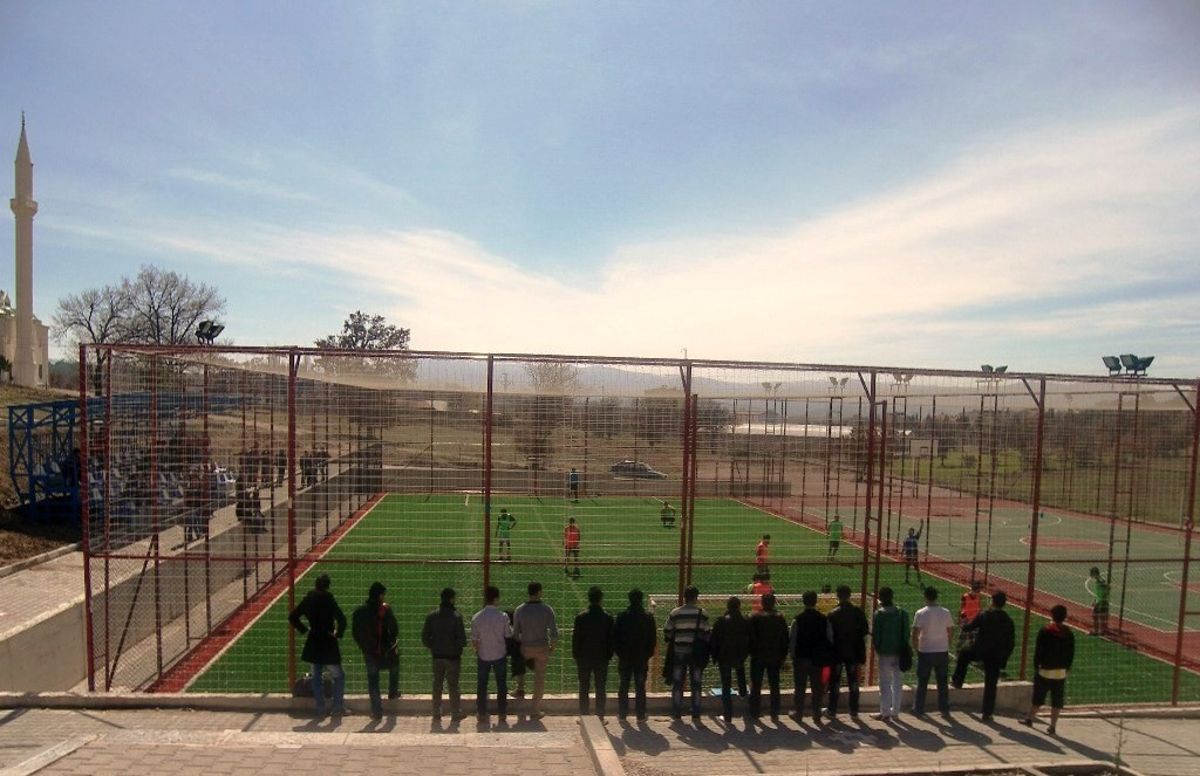 MESLEK YÜKSEKOKULUMUZ
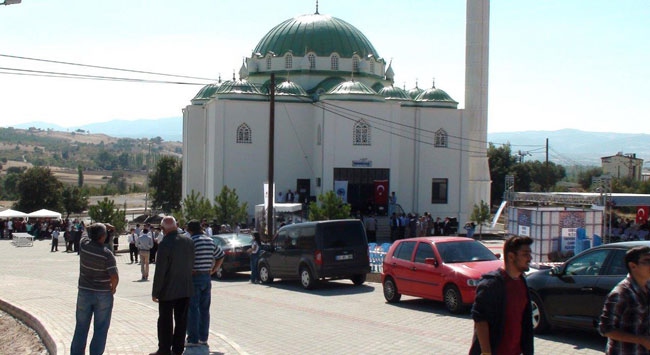 MESLEK YÜKSEKOKULUMUZ
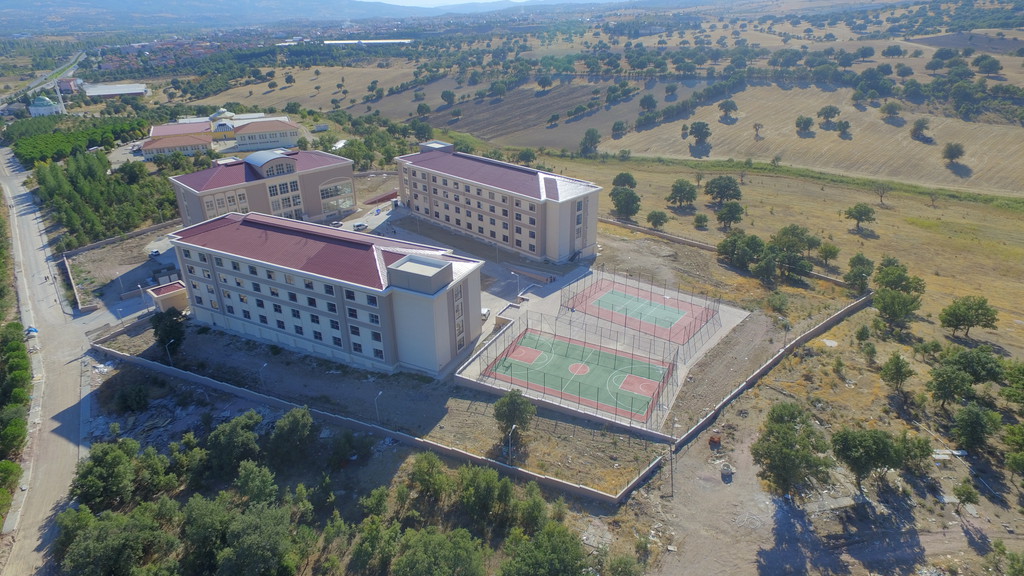 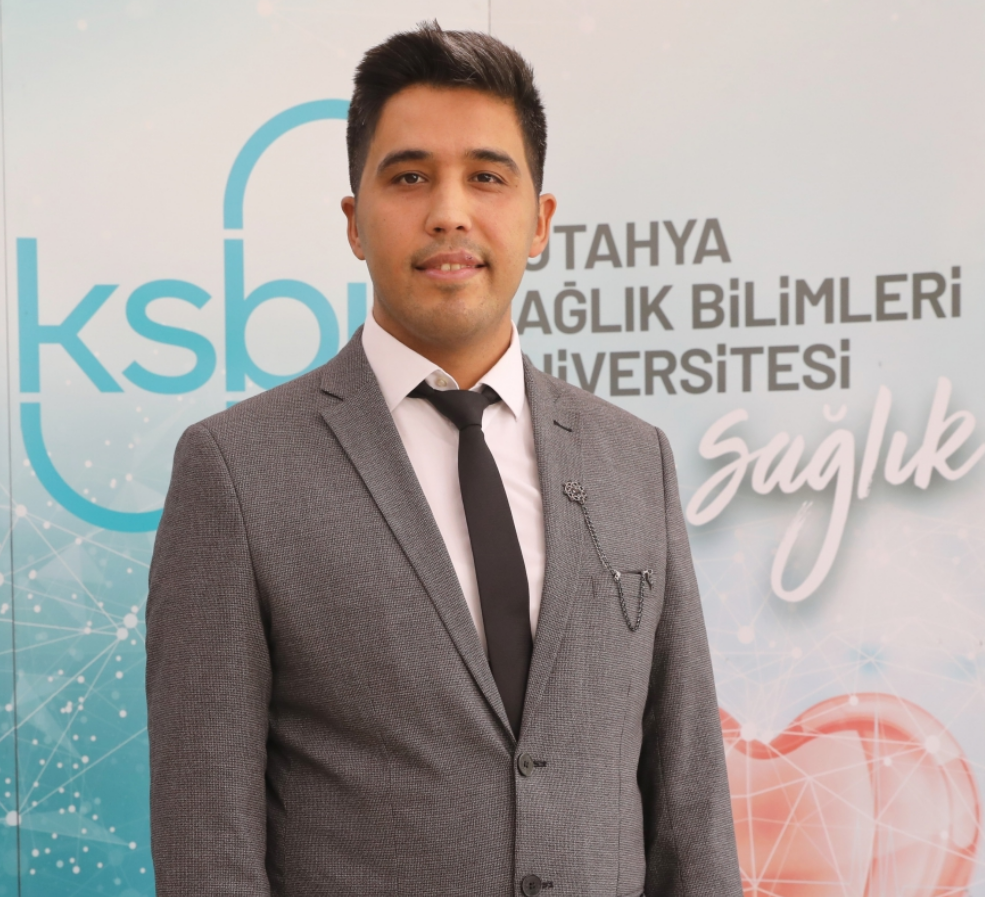 Müdür
Öğr. Gör. Dr. 
Yusuf GÜNER
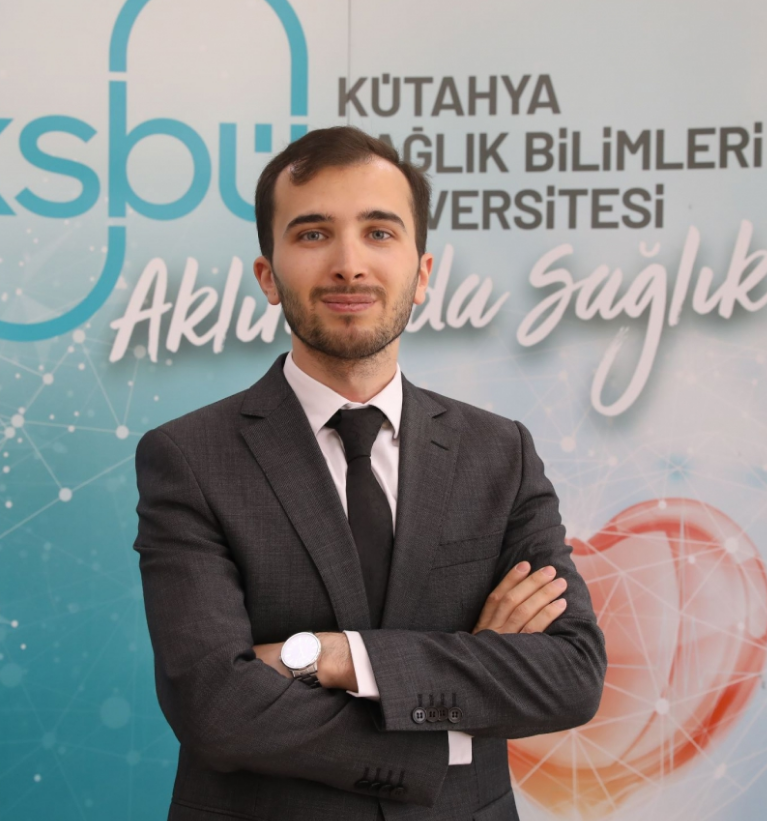 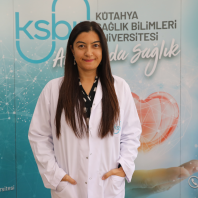 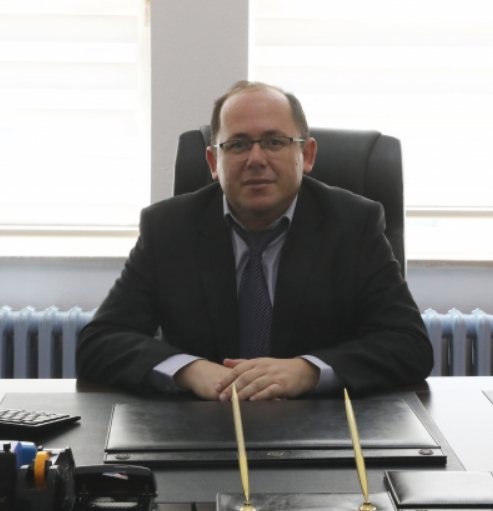 Müdür Yardımcısı
Öğr. Gör. Dr. Emsal İBİŞ
Meslek Yüksekokulu Sekreteri
Mustafa AKAY
Müdür Yardımcısı
Öğr. Gör. Yunus Emre AYDIN
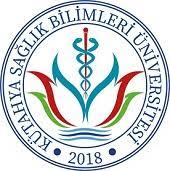 MESLEK YÜKSEKOKULUMUZ
Tıbbı Hizmetler ve Teknikler Bölümü
Tıbbi Dokümantasyon ve Sekreterlik Programı (NÖ) (70)
Tıbbi Dokümantasyon ve Sekreterlik Programı (İÖ) (60)
İlk ve Acil Yardım Programı (60)

Çocuk Bakımı ve Gençlik Hizmetleri Bölümü
Çocuk Gelişimi Programı (60)

Eczane Hizmetleri Bölümü
Eczane Hizmetleri Programı (50)
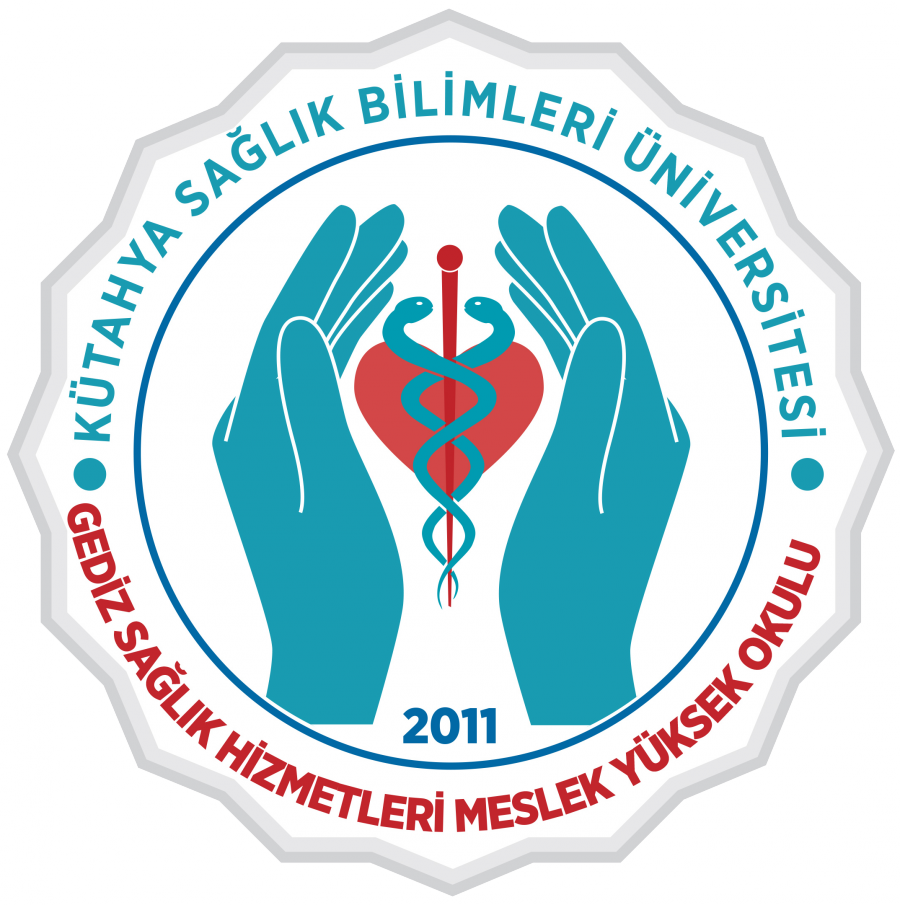 Tıbbi Dokümantasyon ve Sekreterlik Programı
Tıbbi Dokümantasyon ve Sekreterlik Programı (NÖ)
Tıbbi Dokümantasyon ve Sekreterlik Programı (İÖ)
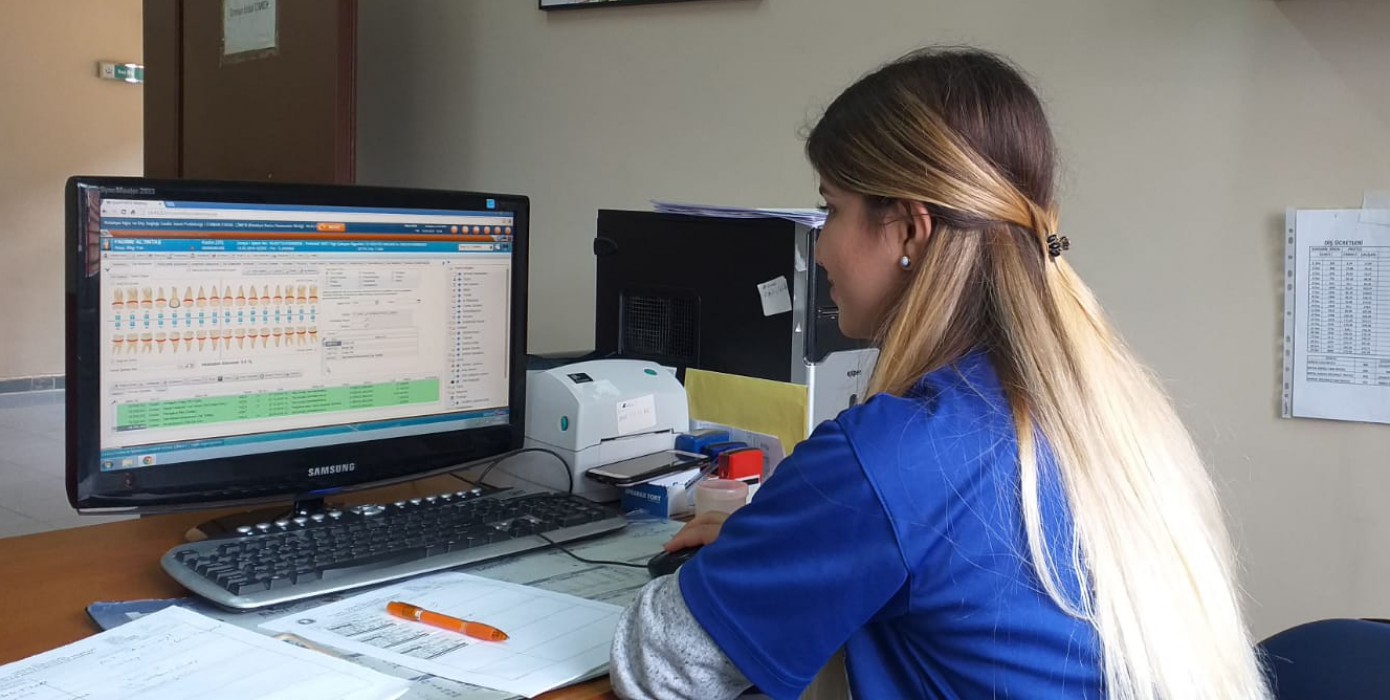 Tıbbi Dokümantasyon ve Sekreterlik Programı
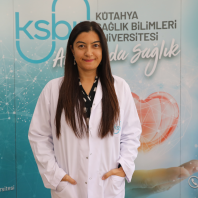 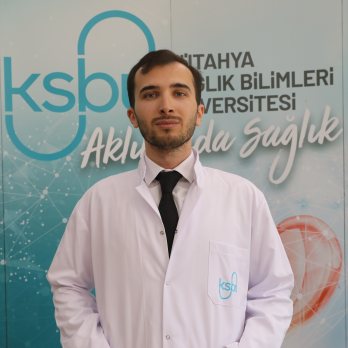 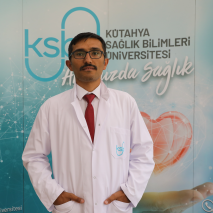 Öğr. Gör. Dr. 
Emsal İBİŞ
Öğr. Gör. 
Yunus Emre AYDIN
Öğr. Gör.
Osman ÖZEN
İlk ve Acil Yardım Programı
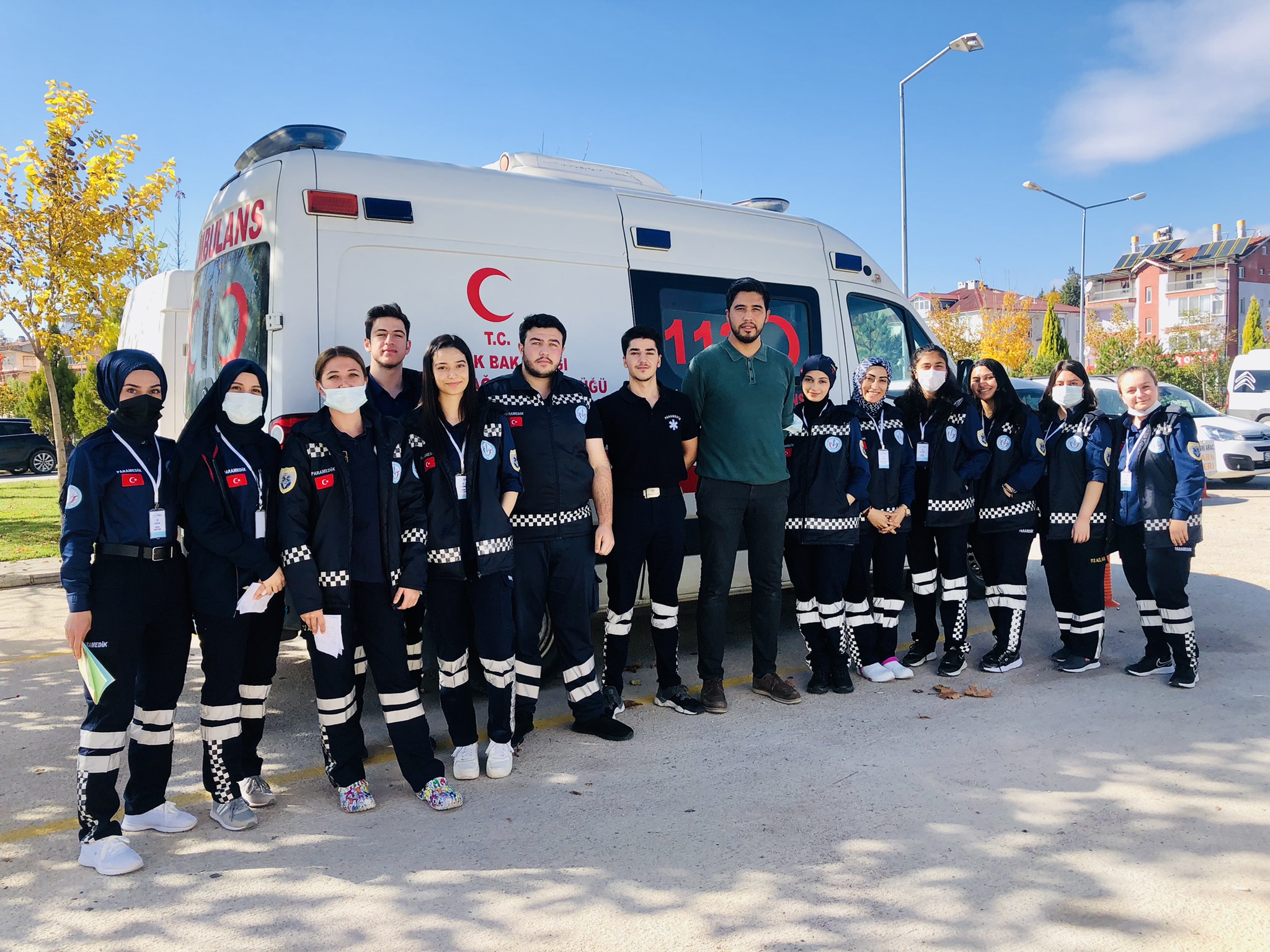 İlk ve Acil Yardım Programı
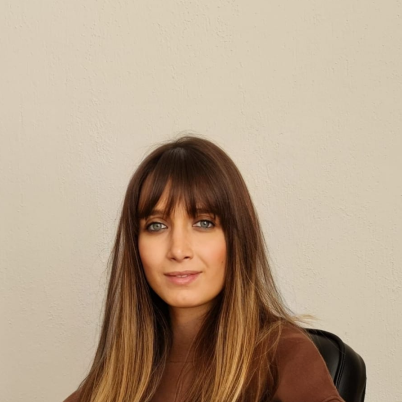 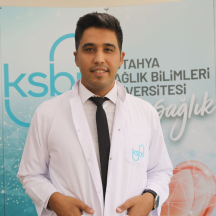 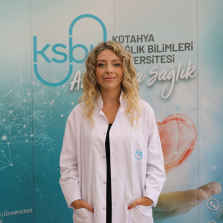 Dr. Öğr. Üyesi 
Güzin AYAN
Bölüm Başkanı
Öğr. Gör. Dr. 
Yusuf GÜNER
Öğr. Gör.
Melike PEHLİVAN
Çocuk Bakımı ve Gençlik Hizmetleri BölümüÇocuk Gelişimi Programı
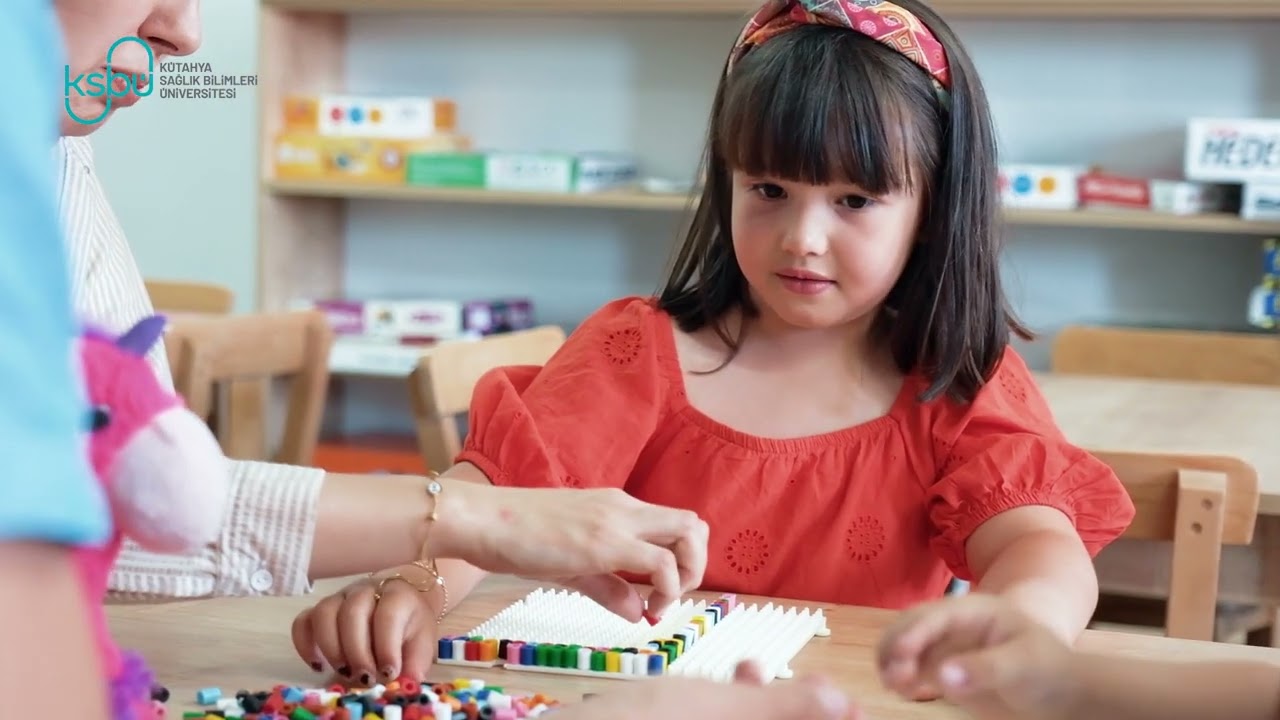 Çocuk Gelişimi Programı
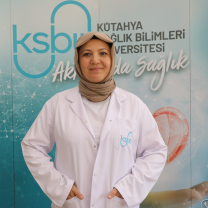 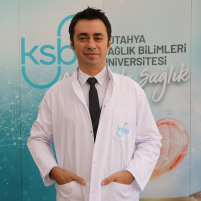 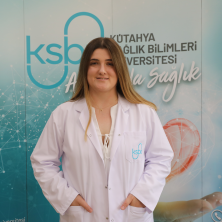 Öğr. Gör. 
Saadet BARTAN
Bölüm Başkanı
Öğr. Gör.
Hazal POYRAZ RÜSTEMOĞLU
Öğr. Gör. 
Ahmet Yiğit PALAS
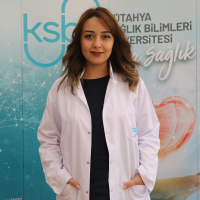 Öğr. Gör. 
Büşra ÇEVİK
Eczane Hizmetleri Programı
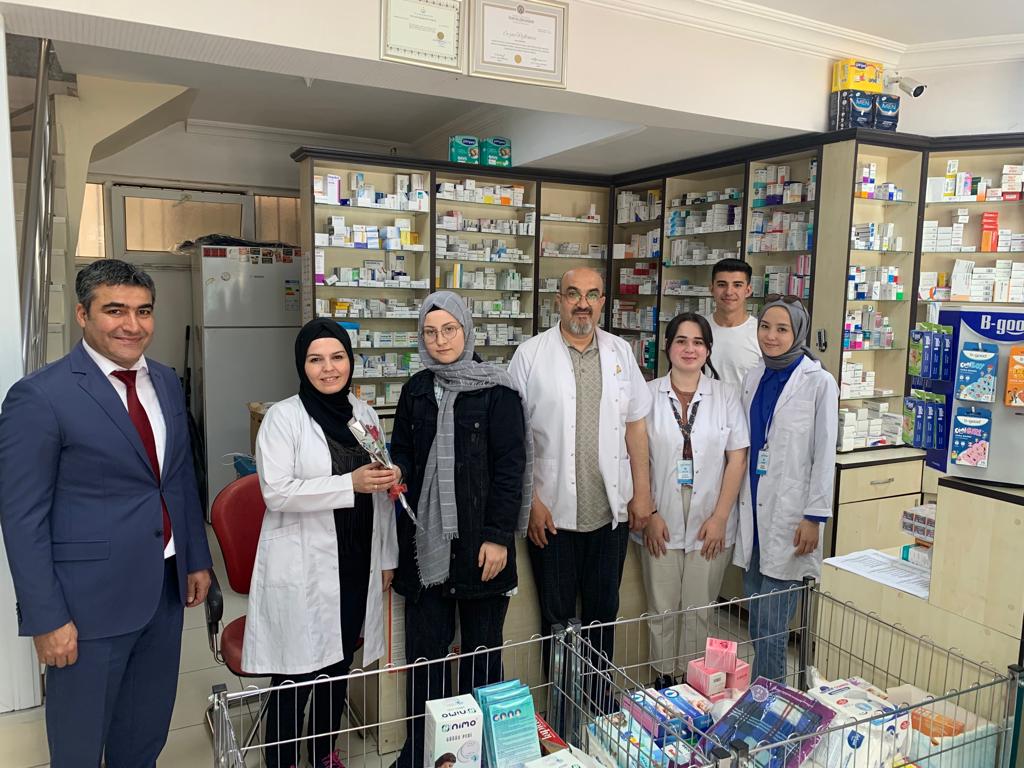 Eczane Hizmetleri Programı
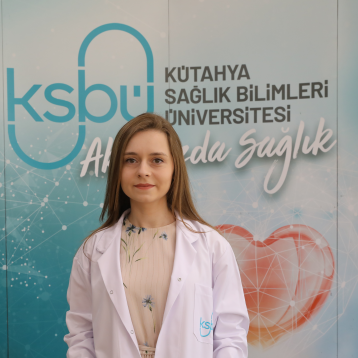 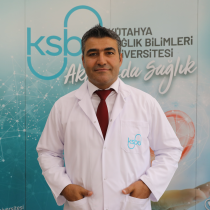 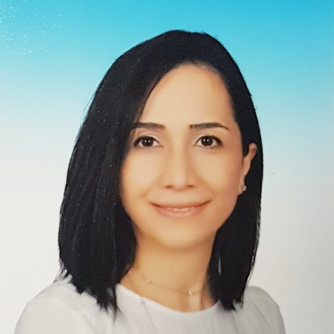 Öğr. Gör. 
Emine Esin ÇALIŞKAN
Bölüm Başkanı
Öğr. Gör. 
Erhan DAĞ
Öğr. Gör.
Nimeti Feyza ÜSTÜNEL
Öğrenci Toplulukları
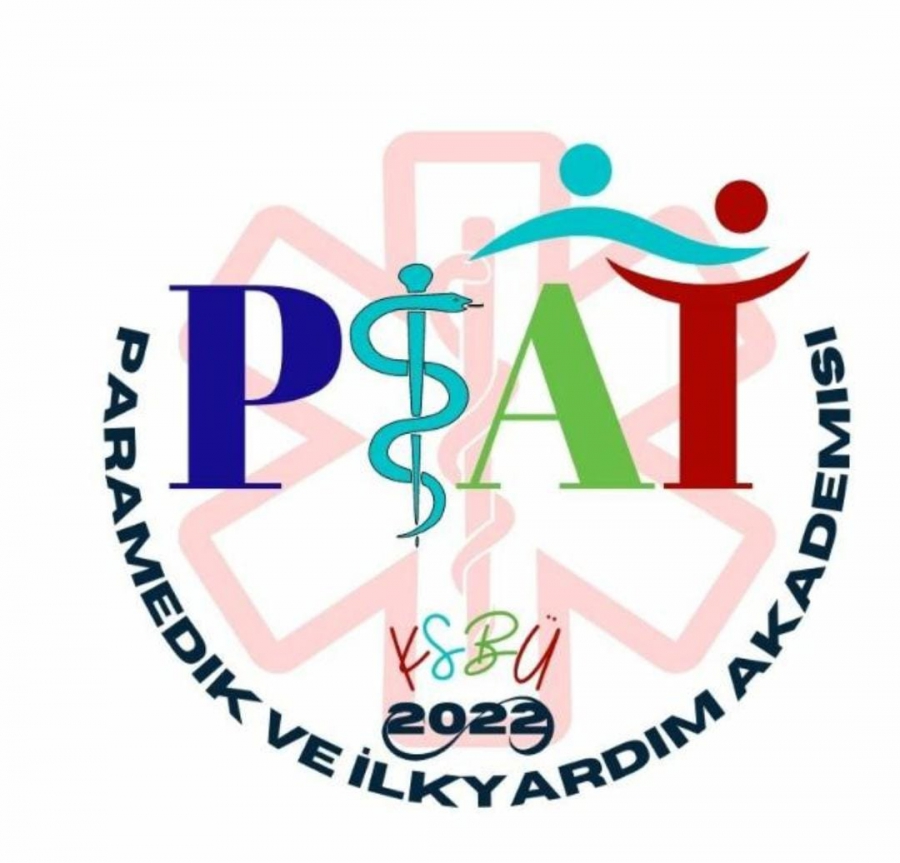 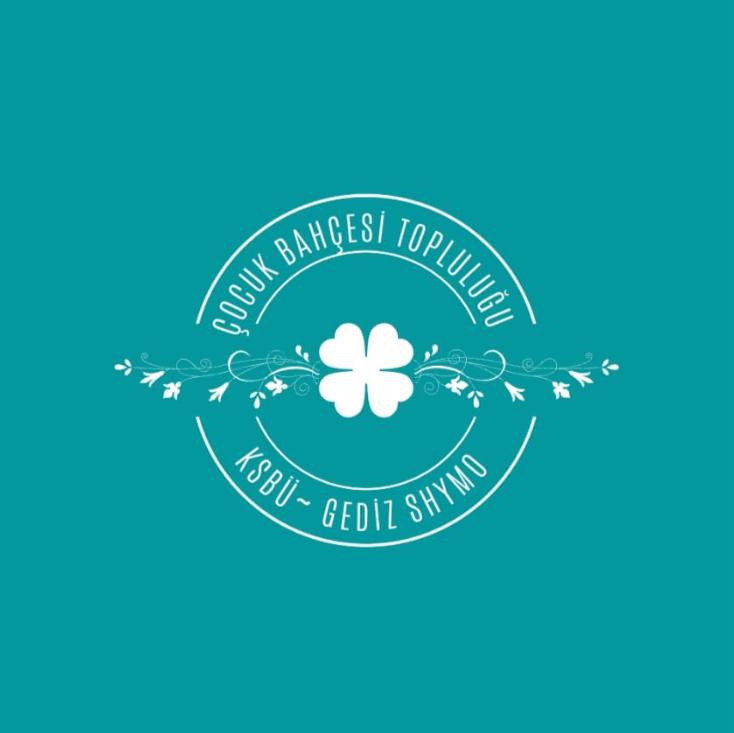 KÜTAHYA’YI TANIYORUM
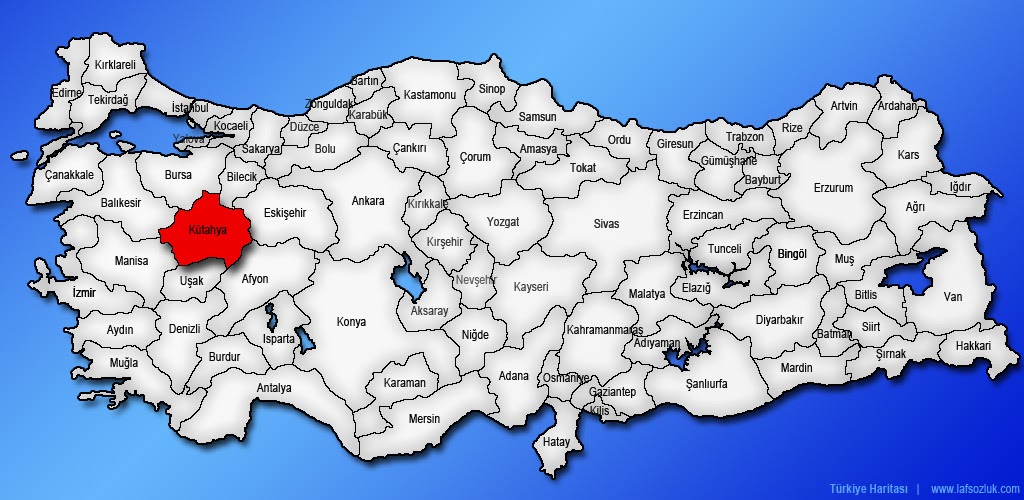 KÜTAHYA’YI TANIYORUM
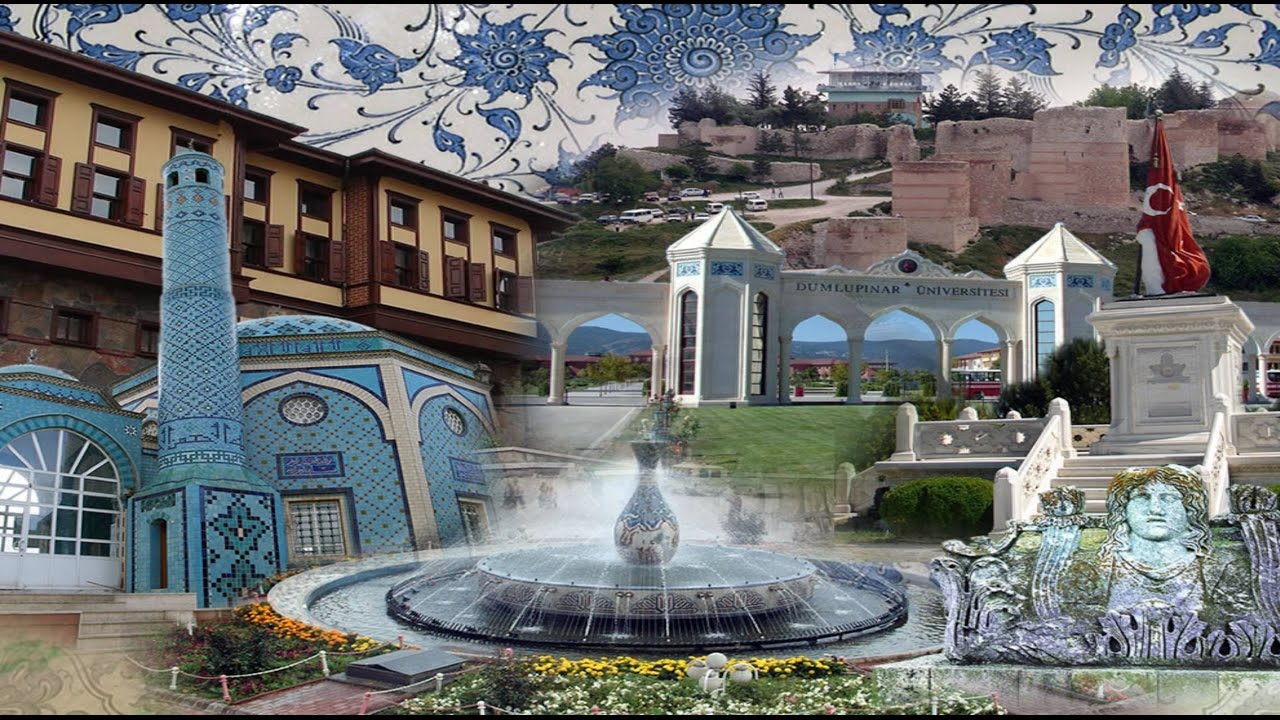 KÜTAHYA’YI TANIYORUM
Dumlupınar Şehitliği
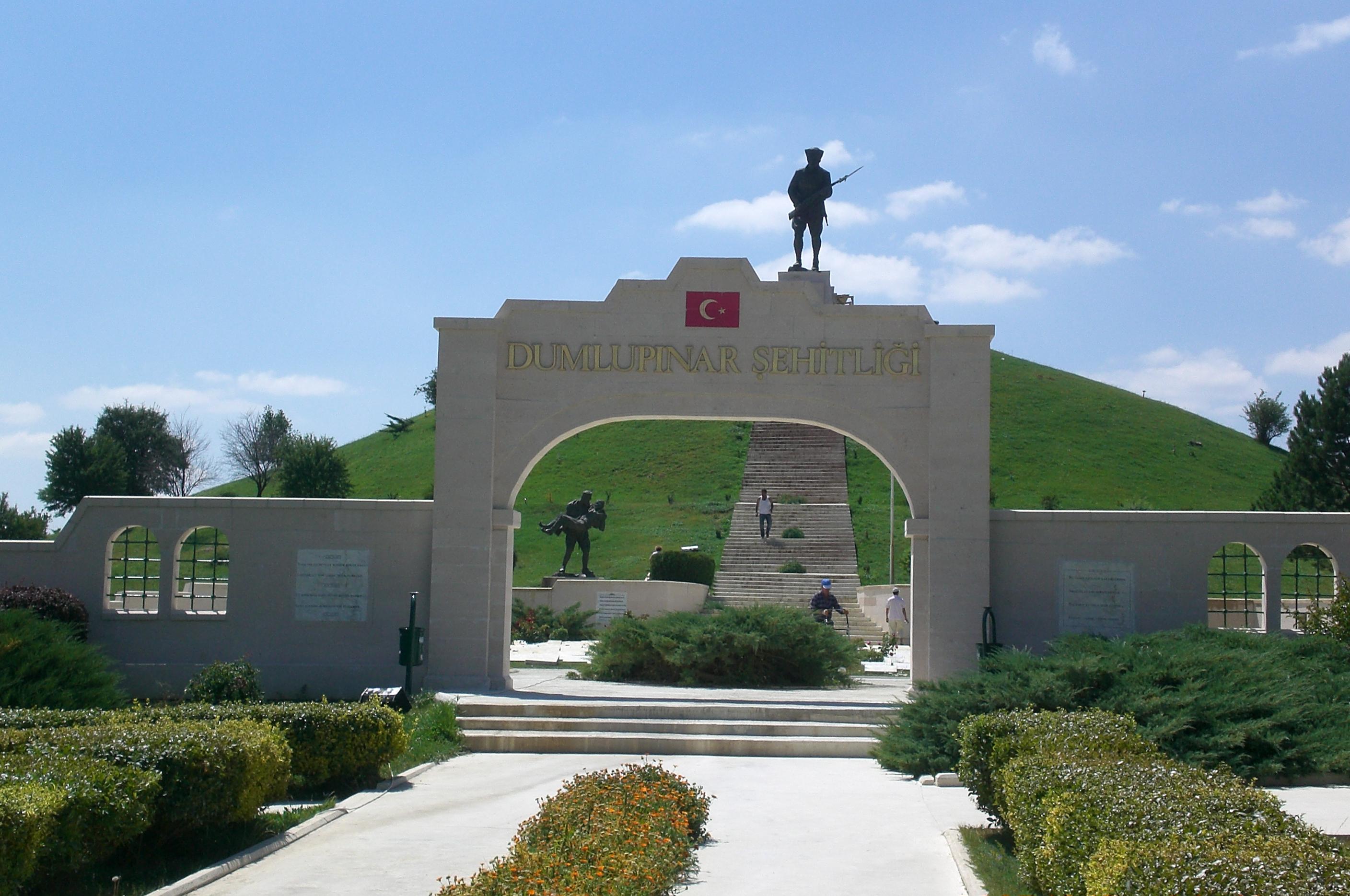 KÜTAHYA’YI TANIYORUM
İlk Hedef Anıtı
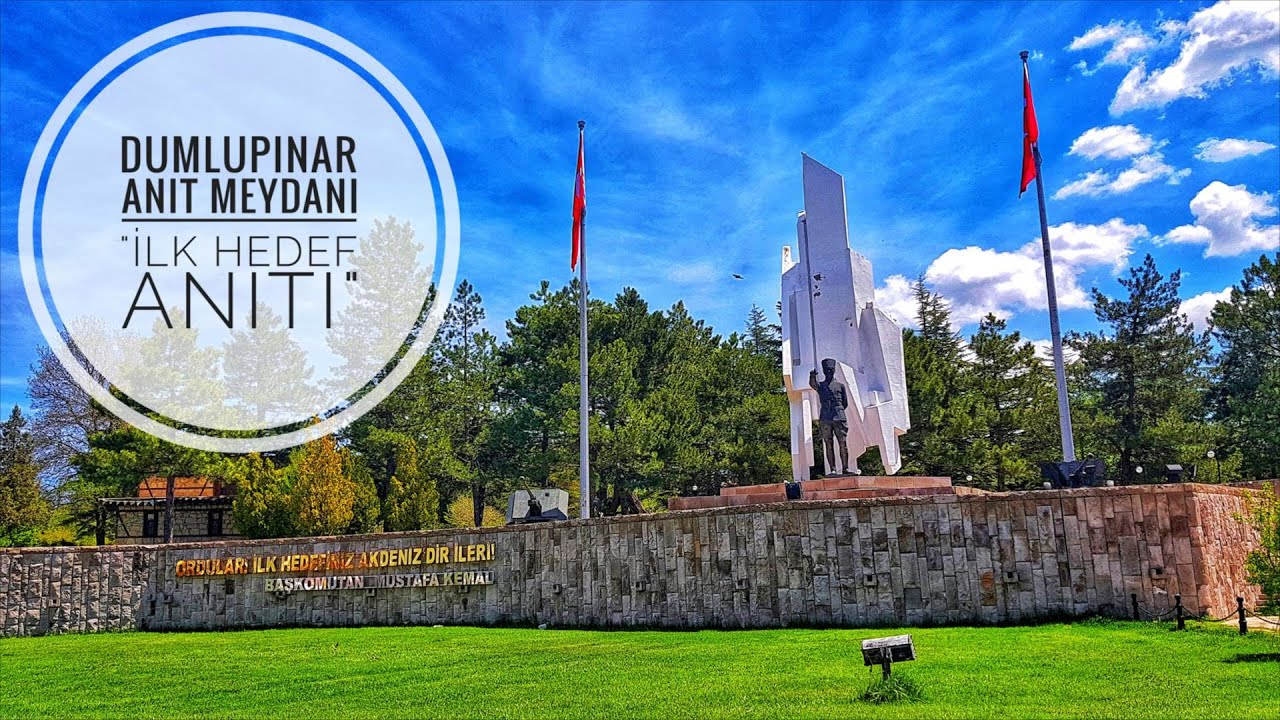 KÜTAHYA’YI TANIYORUM
Germiyan Sokağı ve Kent Tarihi Müzesi 

Yıldırım Beyazıt Han Ulu camii

Arkeoloji Müzesi

Sıtkı Olçar Çini Müzesi
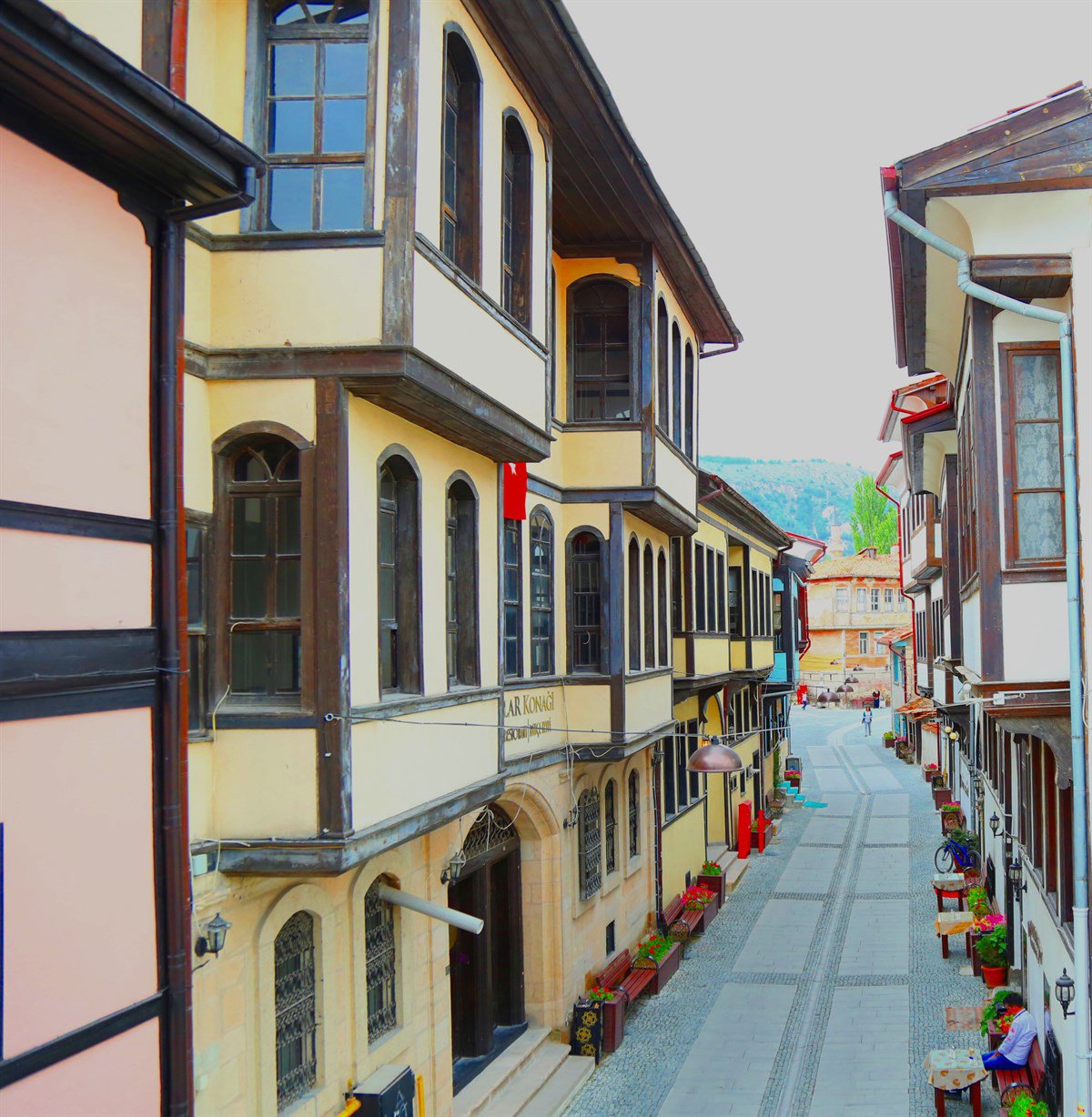 KÜTAHYA’YI TANIYORUM
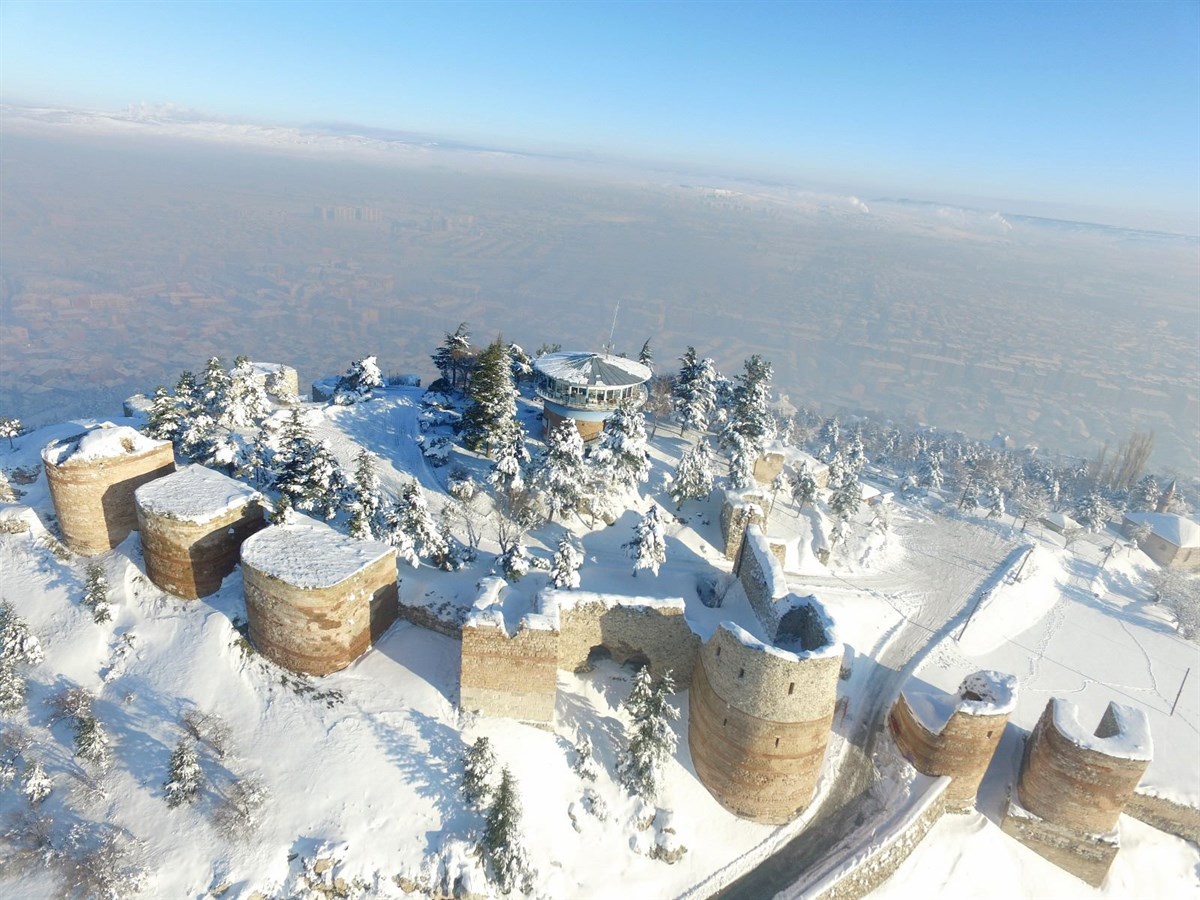 Kale-Hisar 

Macar Evi

Jeoloji Müzesi

Milli Mücadele Müzesi
KÜTAHYA’YI TANIYORUM
Kütahya Zafer Meydanı ve Vazo
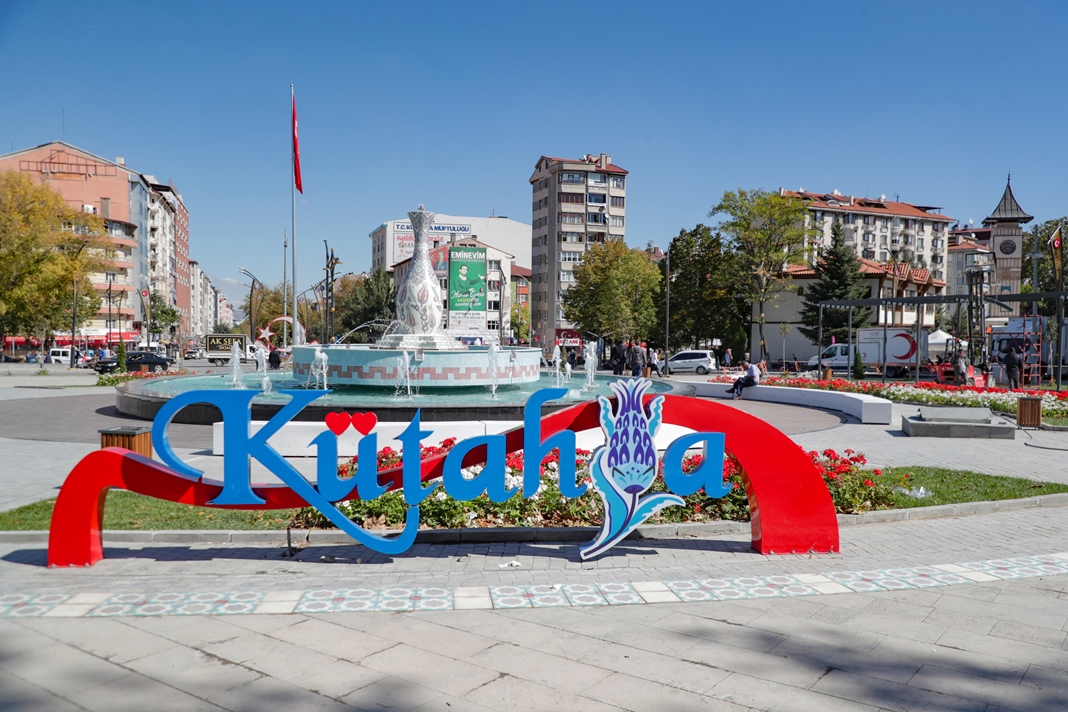 KÜTAHYA’YI TANIYORUM
Domaniç Hayme Ana Türbesi ve Mızık Çamı
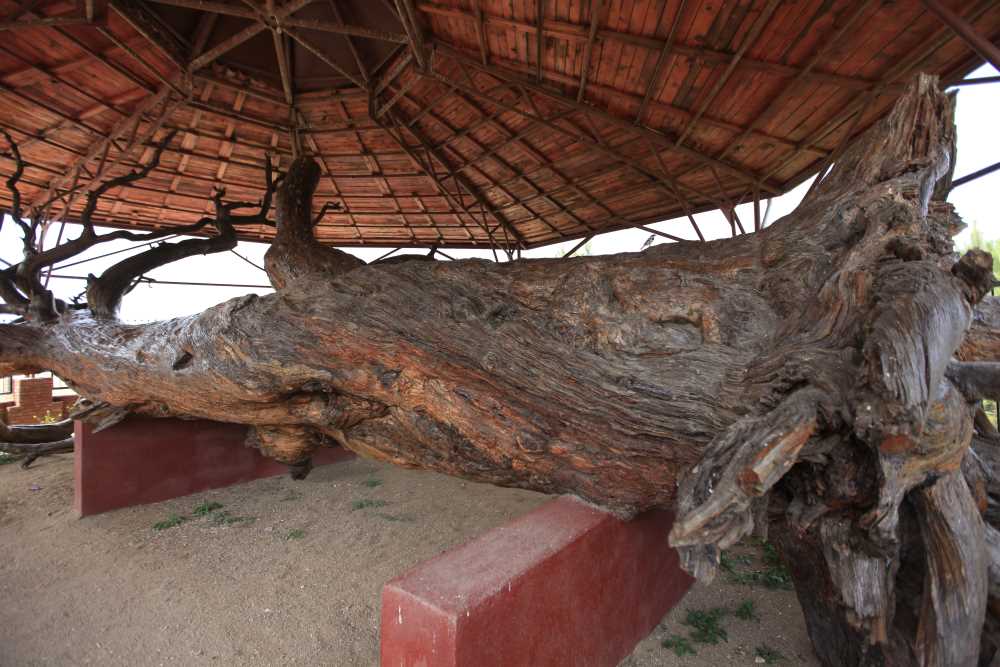 KÜTAHYA’YI TANIYORUM
Aizanoi Antik Kenti ve Zeus Tapınağı
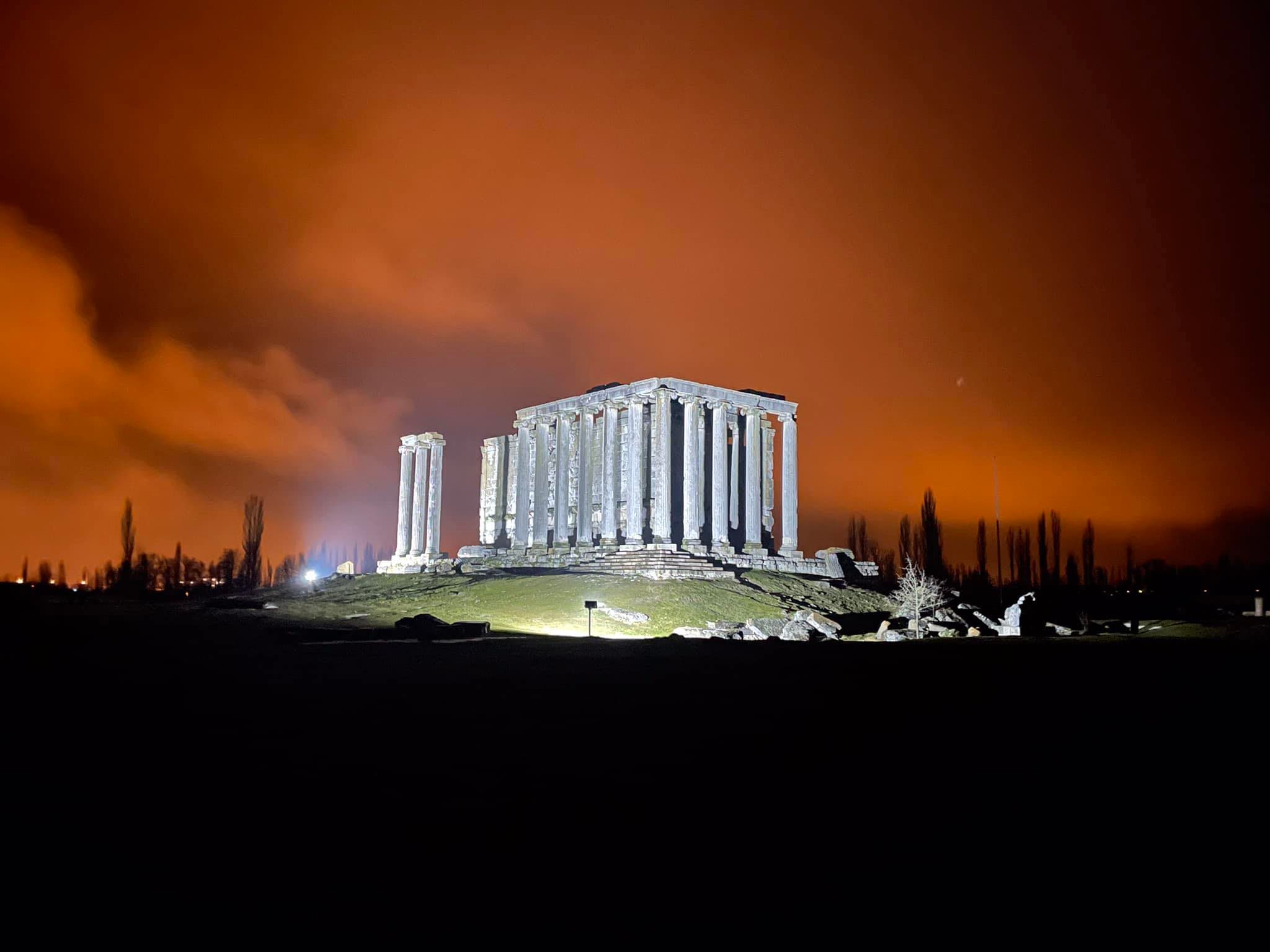 KÜTAHYA’YI TANIYORUM
Aizanoi Antik Kenti ve Zeus Tapınağı
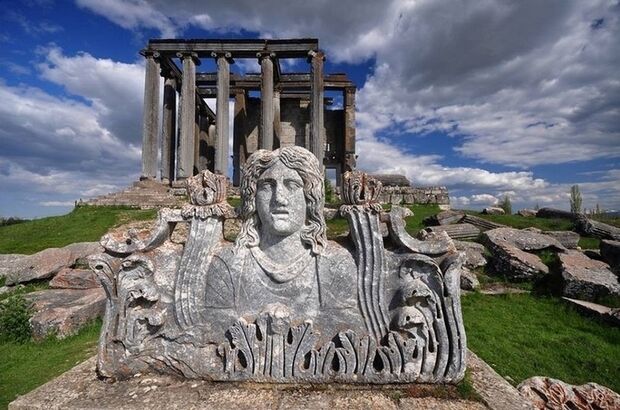 KÜTAHYA’YI TANIYORUM
Frig vadisi
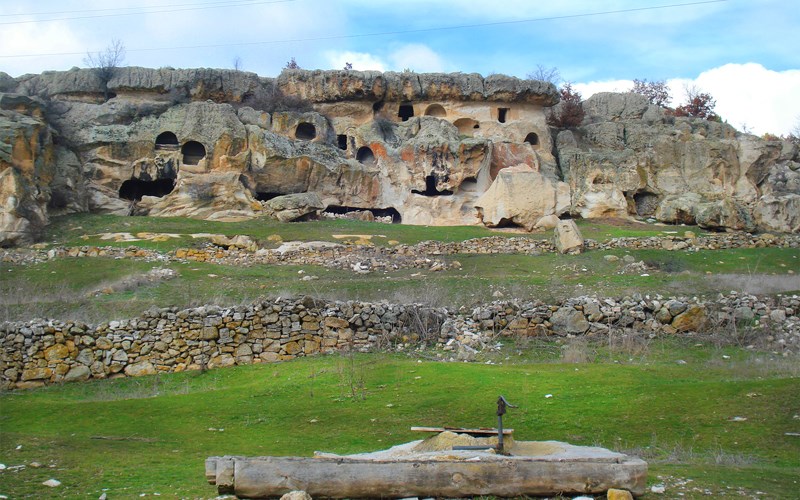 GEDİZ’İ TANIYORUM
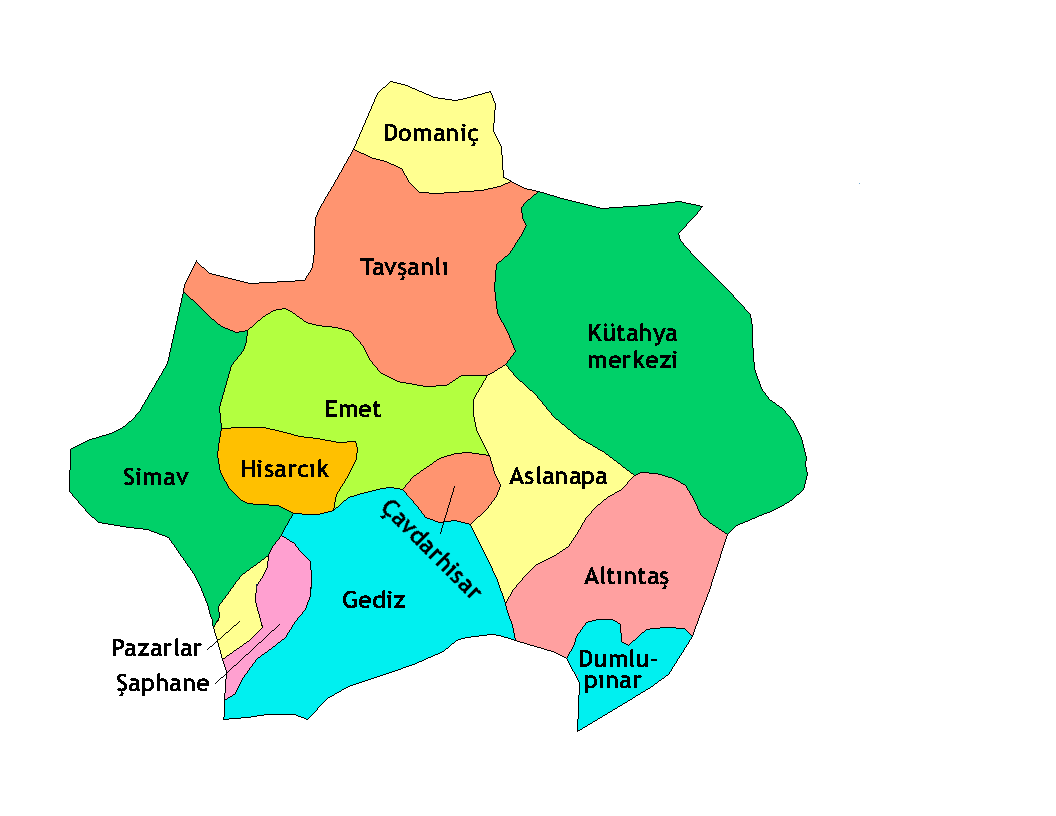 GEDİZ’İ TANIYORUM
Adnan Menderes Yaşam parkı
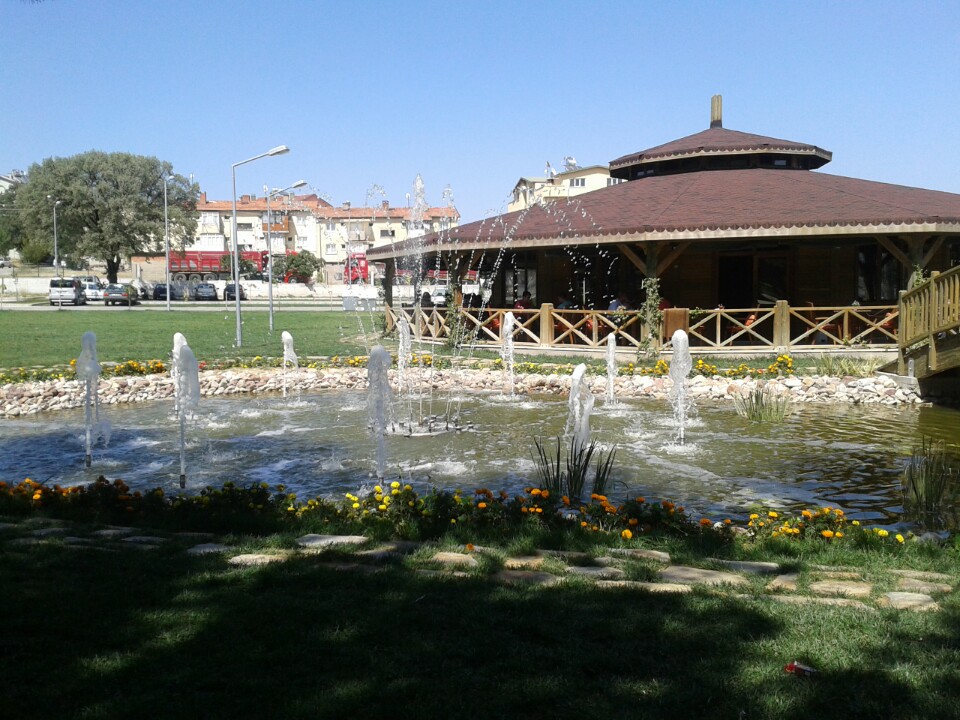 GEDİZ’İ TANIYORUM
Murat Dağı Termal ve Kayak Merkezi
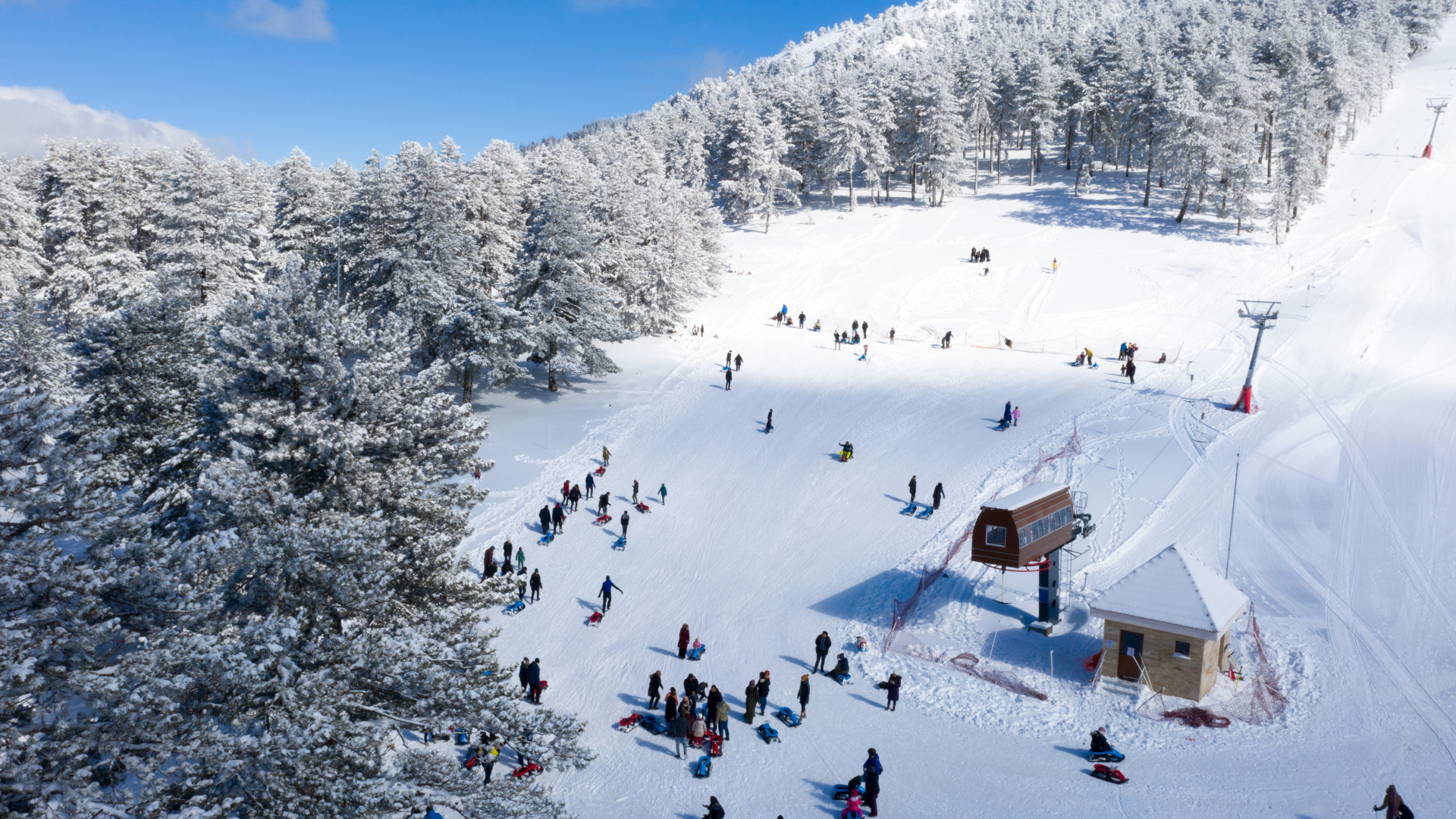 GEDİZ’İ TANIYORUM
Murat Dağı Termal ve Kayak Merkezi
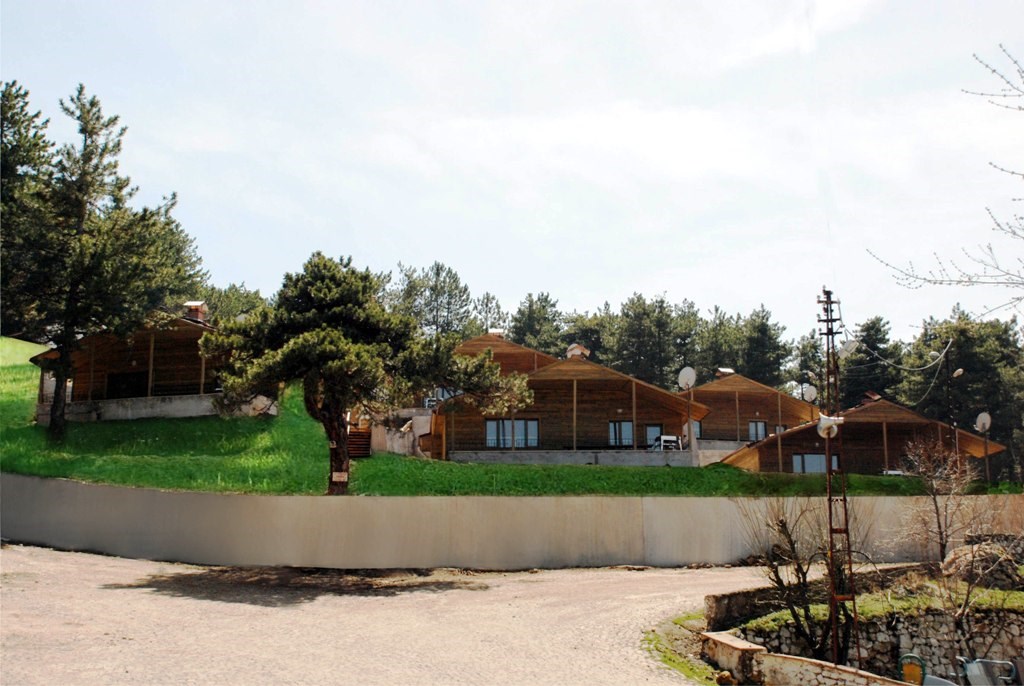 GEDİZ’İ TANIYORUM
Gediz Ilıca Termal Tatil Köyü
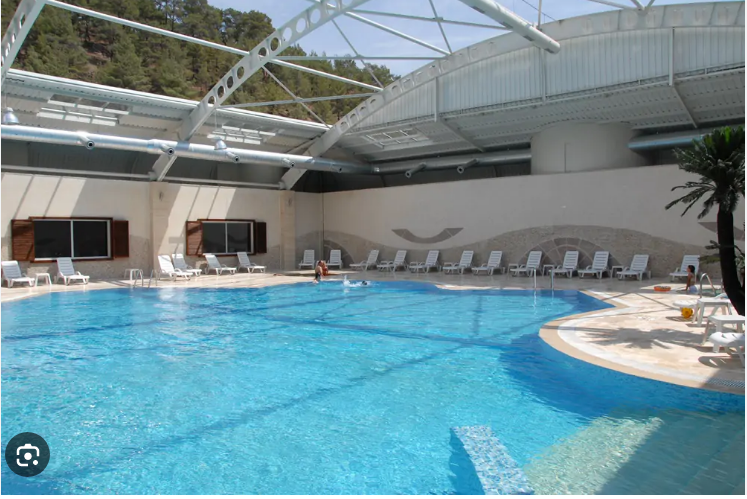 GEDİZ’İ TANIYORUM
Gediz Geleneksel Tarhana Festivali
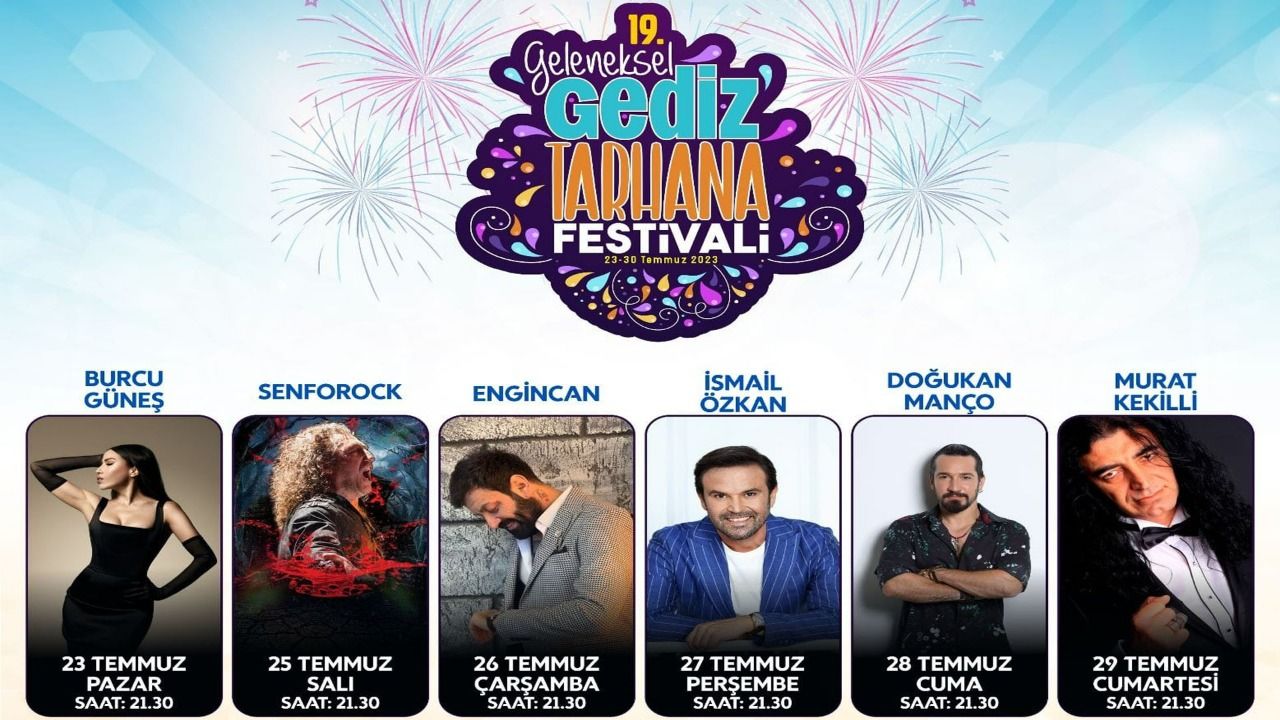 GEDİZ’İ TANIYORUM
Gediz Gençlik Merkezi
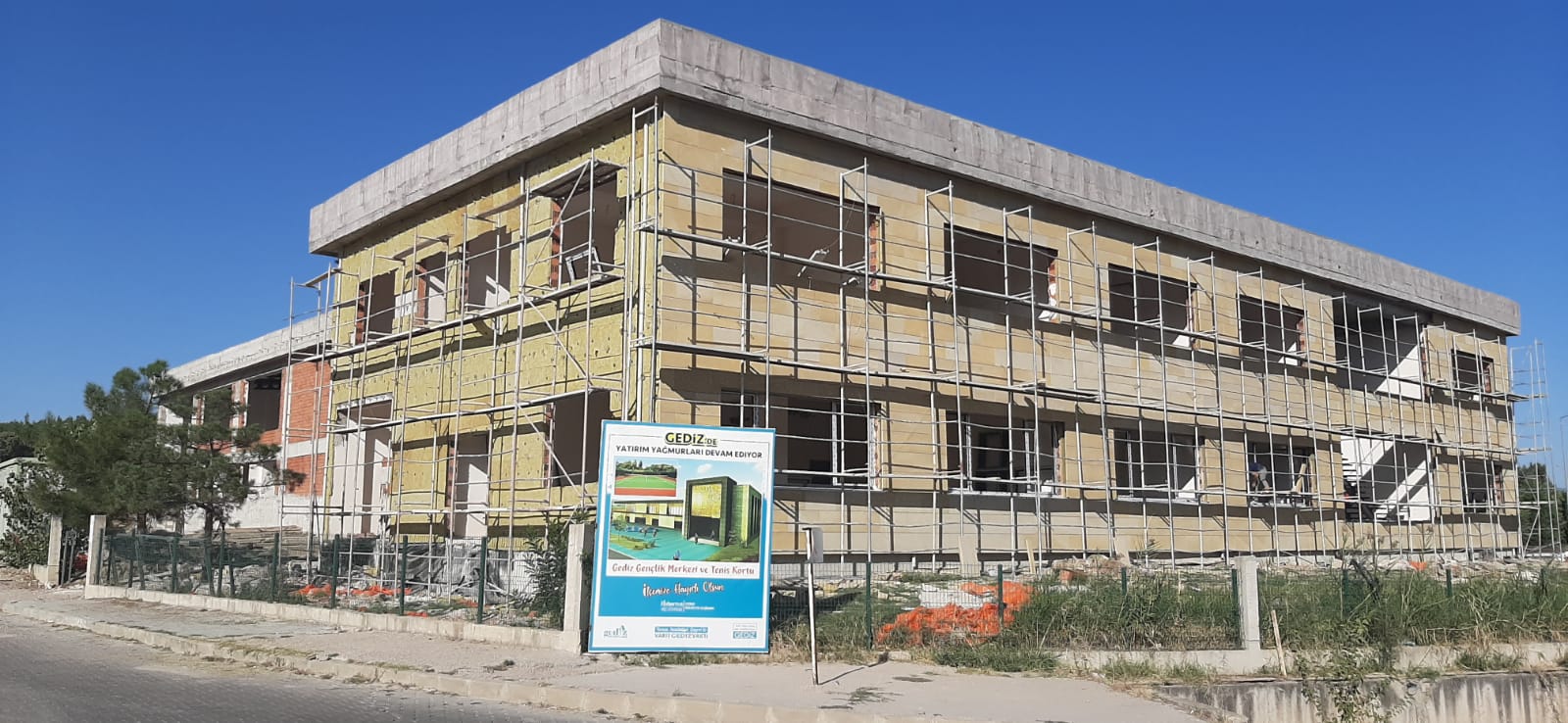 GEDİZ’İ TANIYORUM
Gediz Yarı Olimpik Yüzme Havuzu
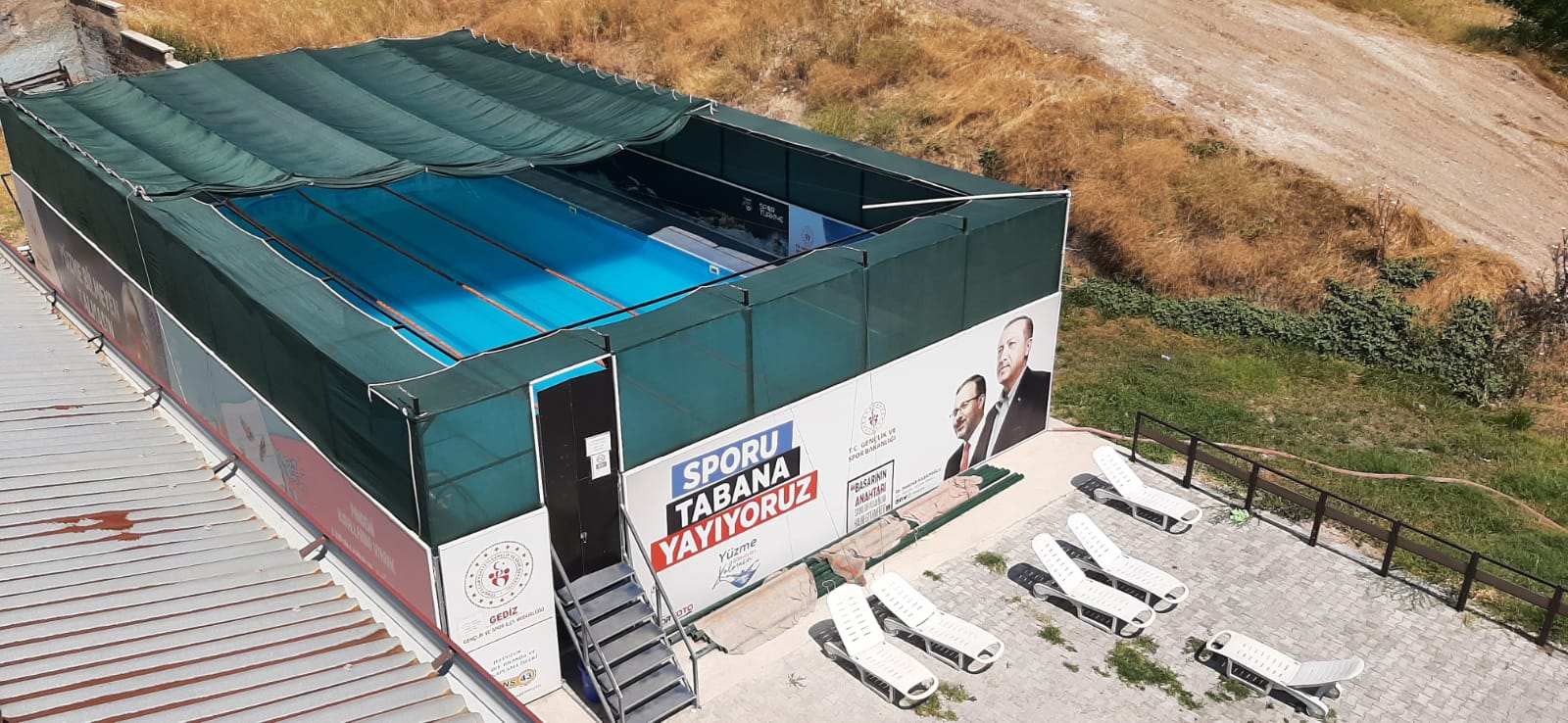 Gediz Etkinlikler
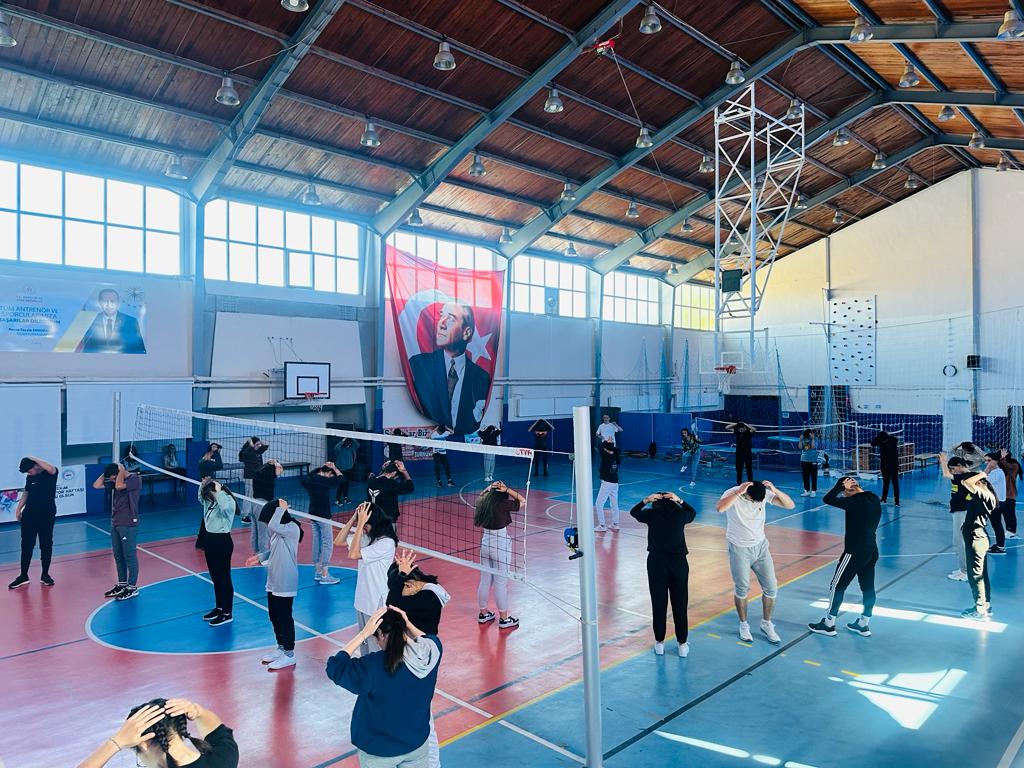 Gediz Etkinlikler
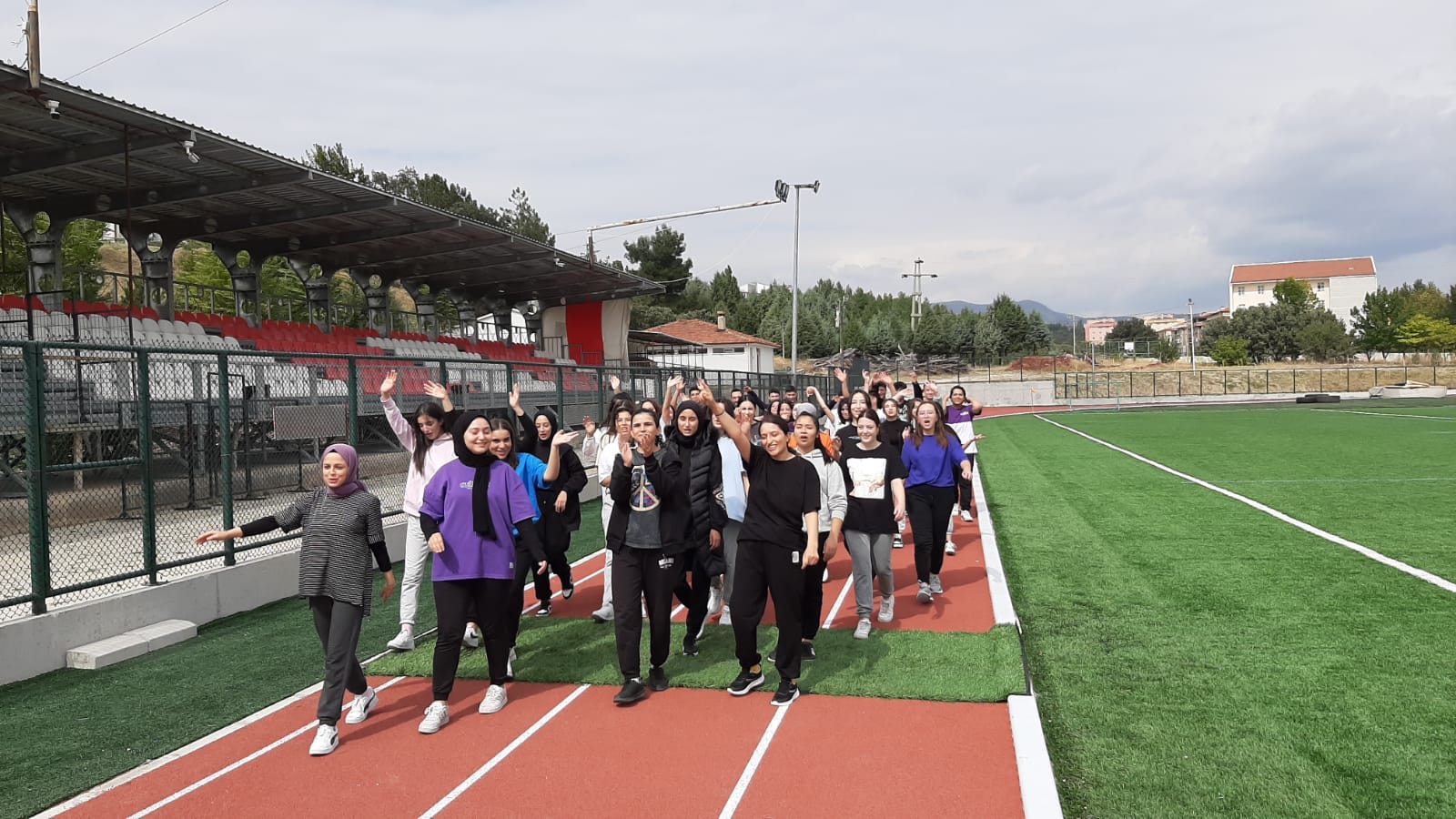 Gediz Etkinlikler
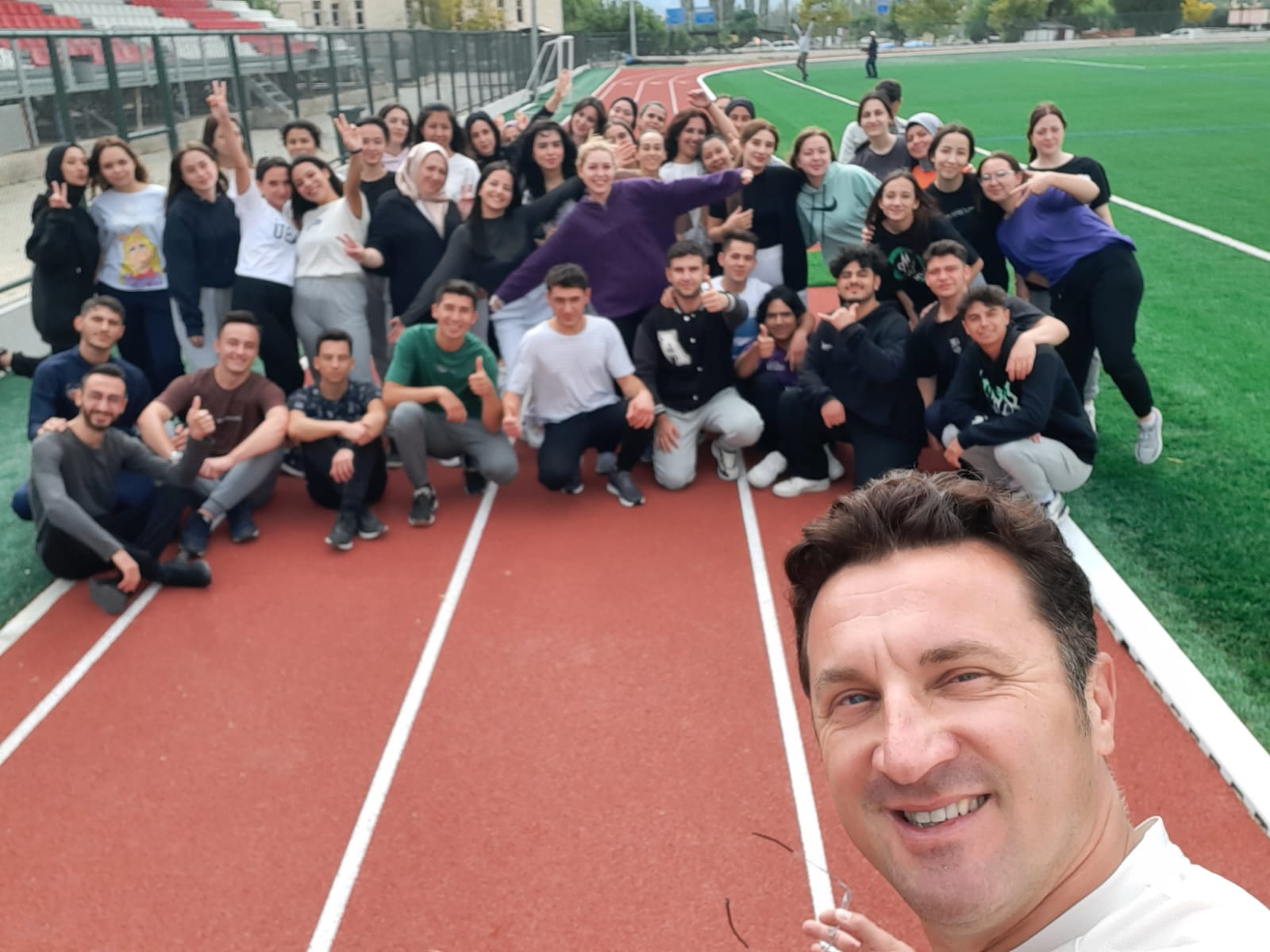 Gediz Etkinlikler
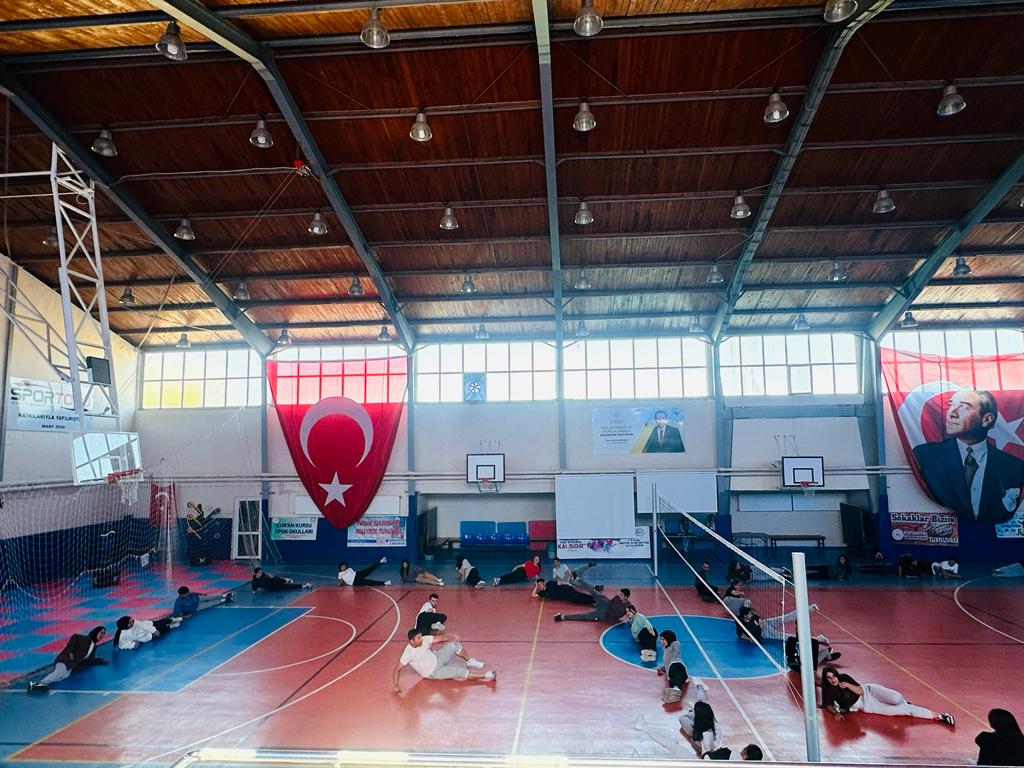 Gediz Etkinlikler
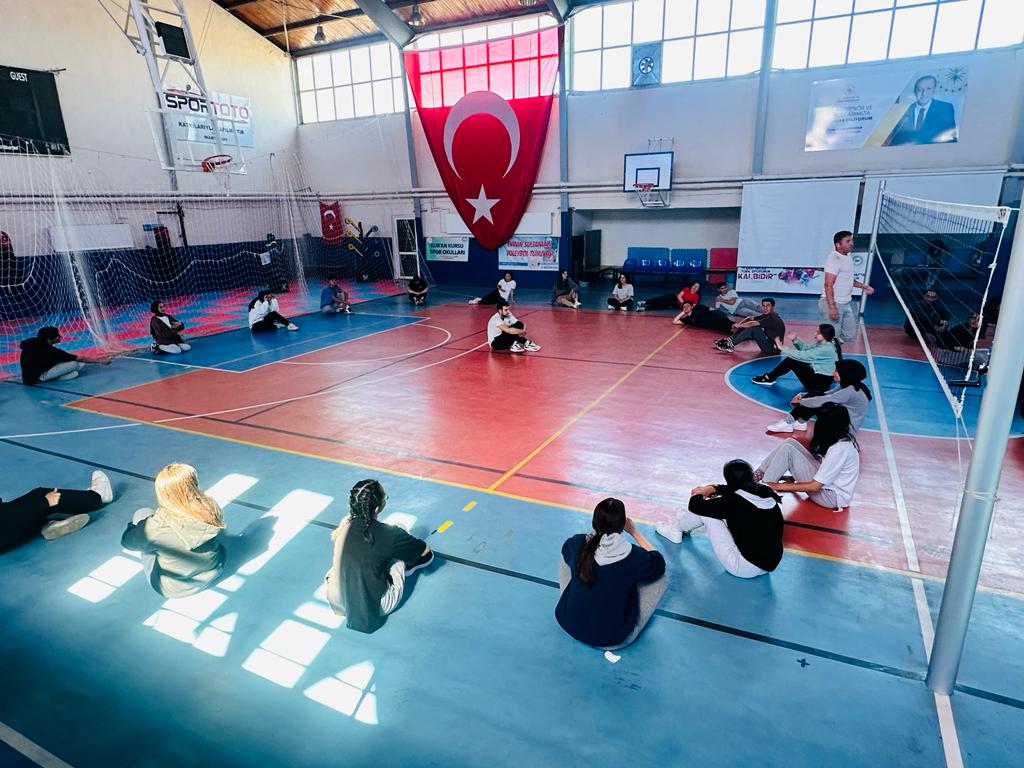 Gediz Etkinlikler
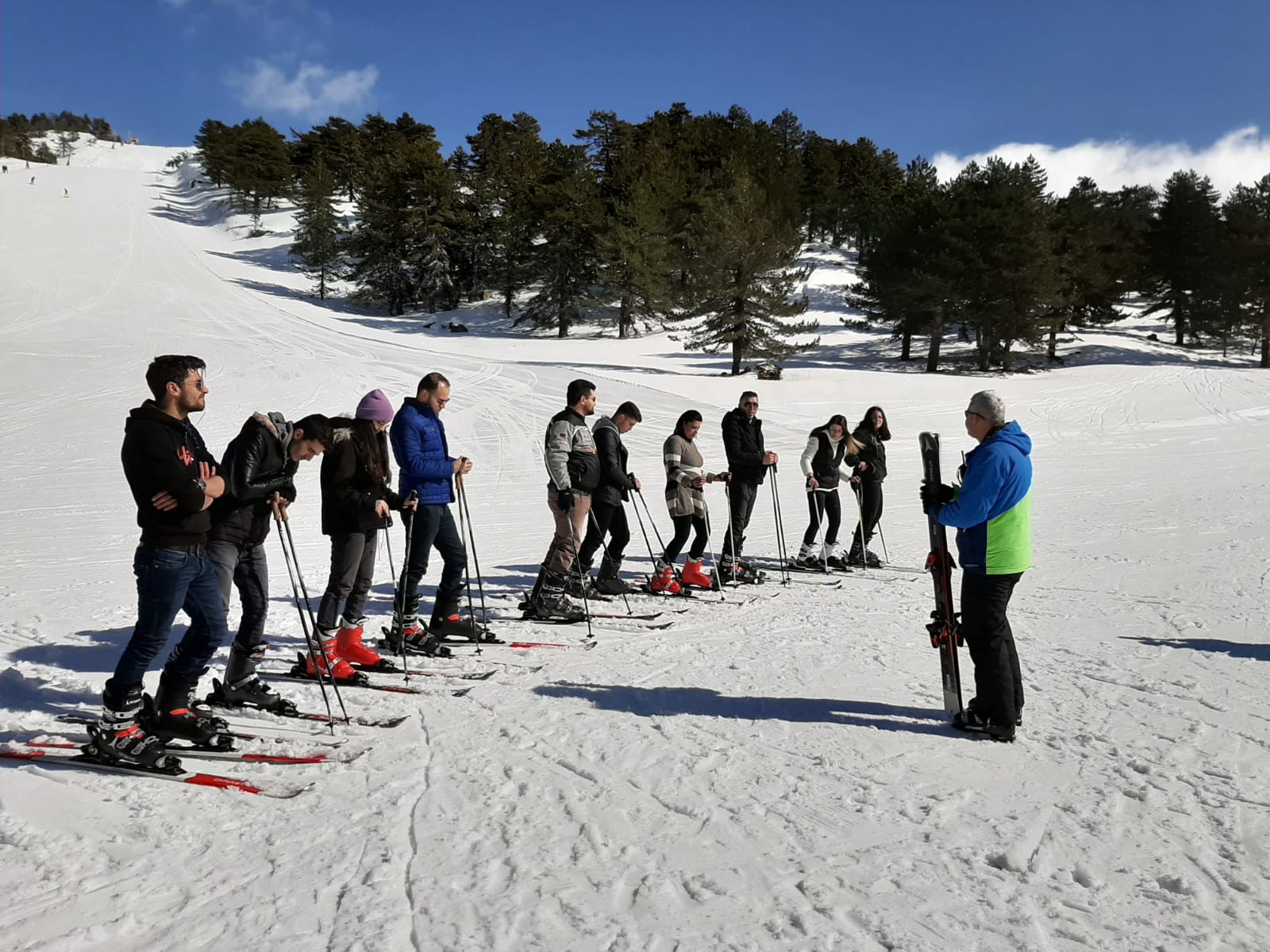 Gediz Etkinlikler
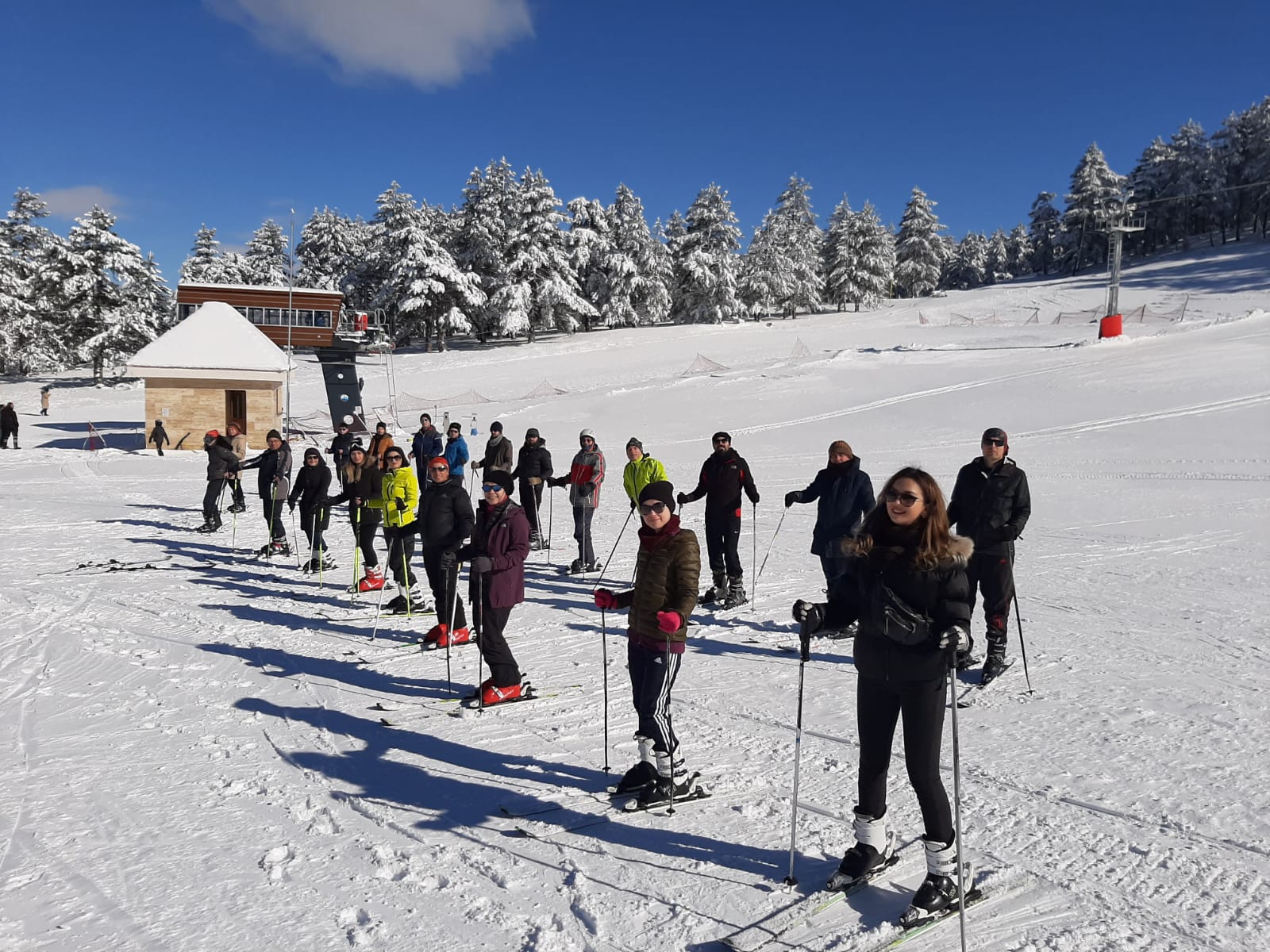 Gediz Etkinlikler
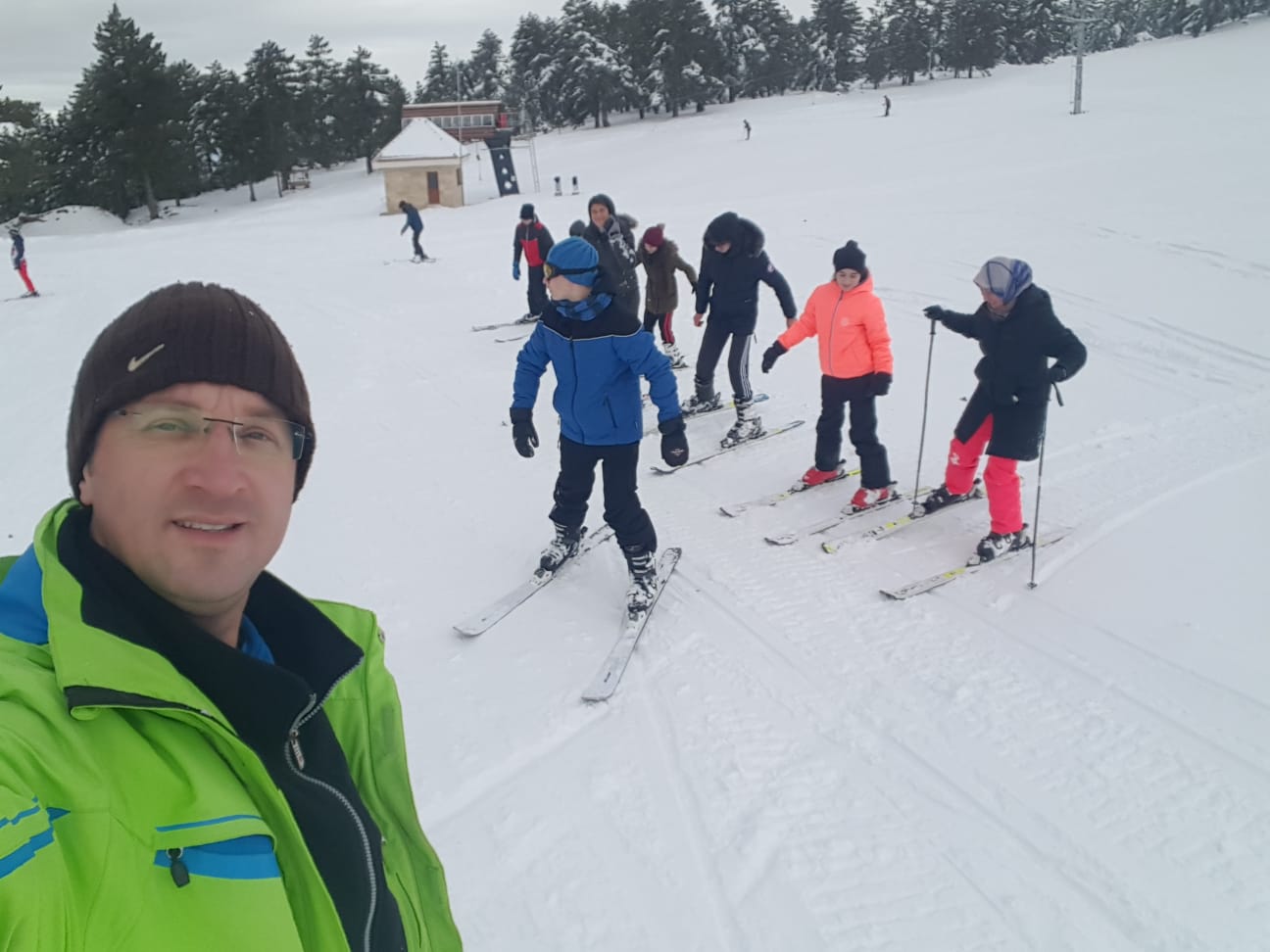 Gediz Etkinlikler
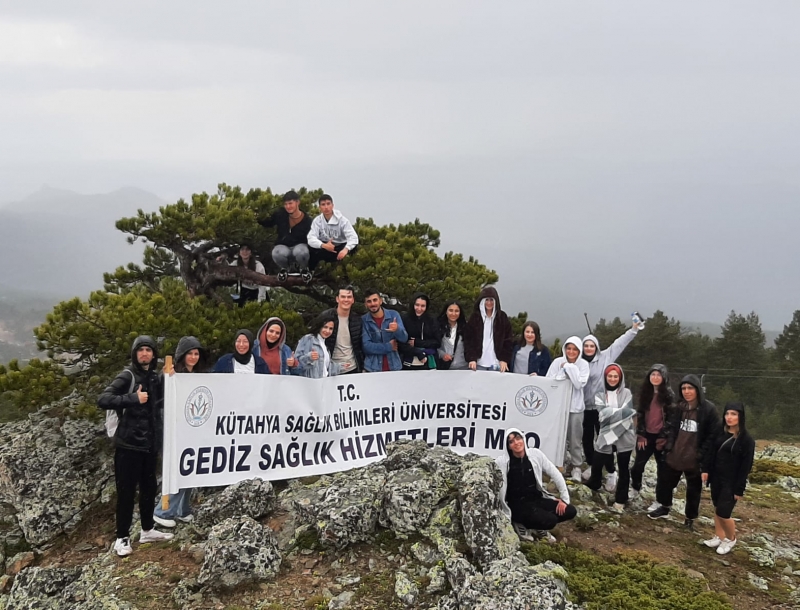 Gediz Etkinlikler
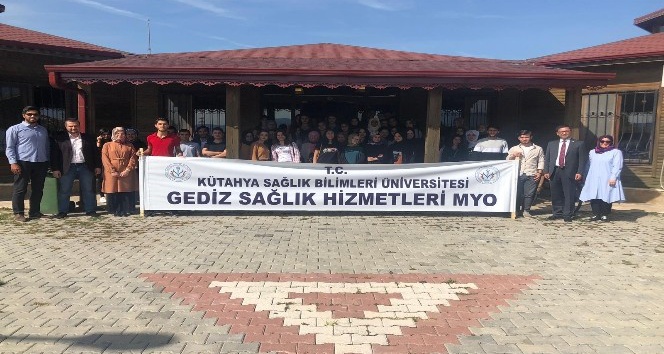 Gediz Etkinlikler
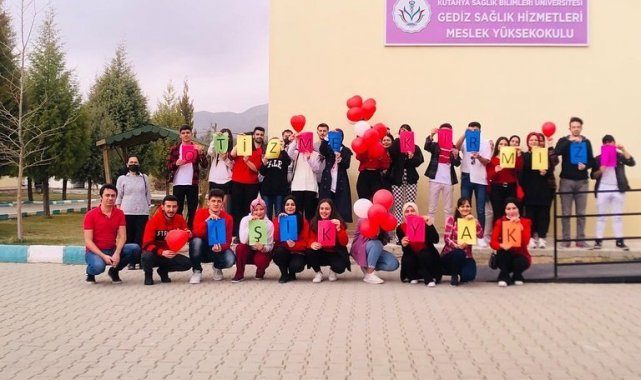 Gediz Etkinlikler
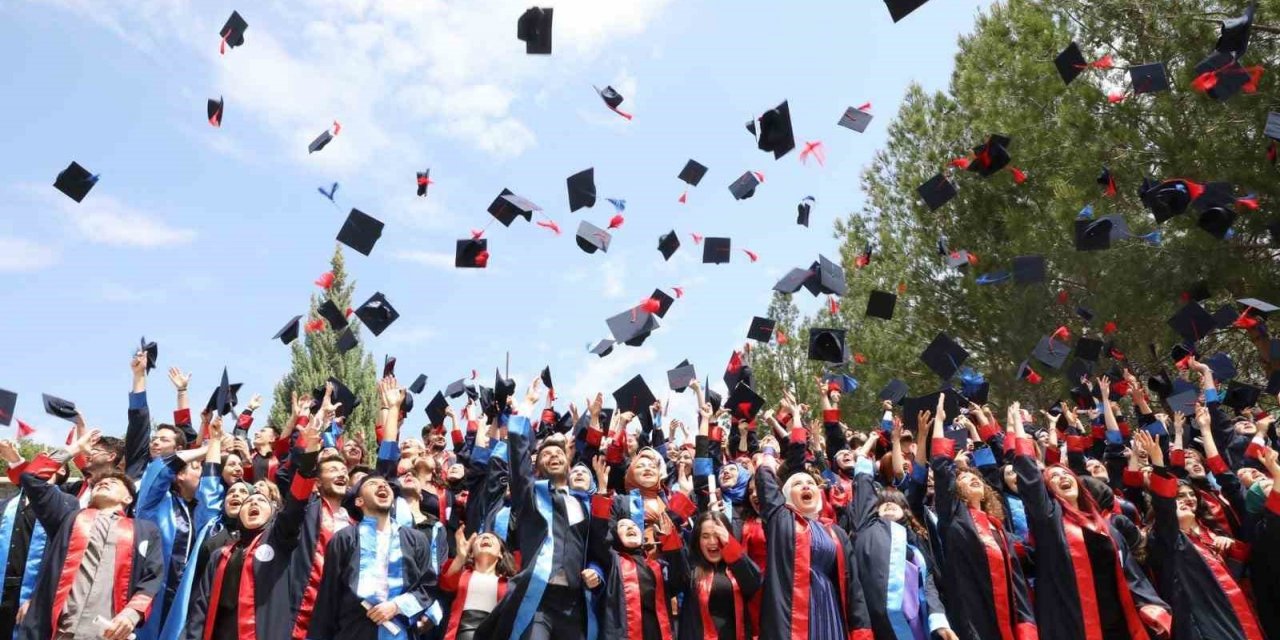 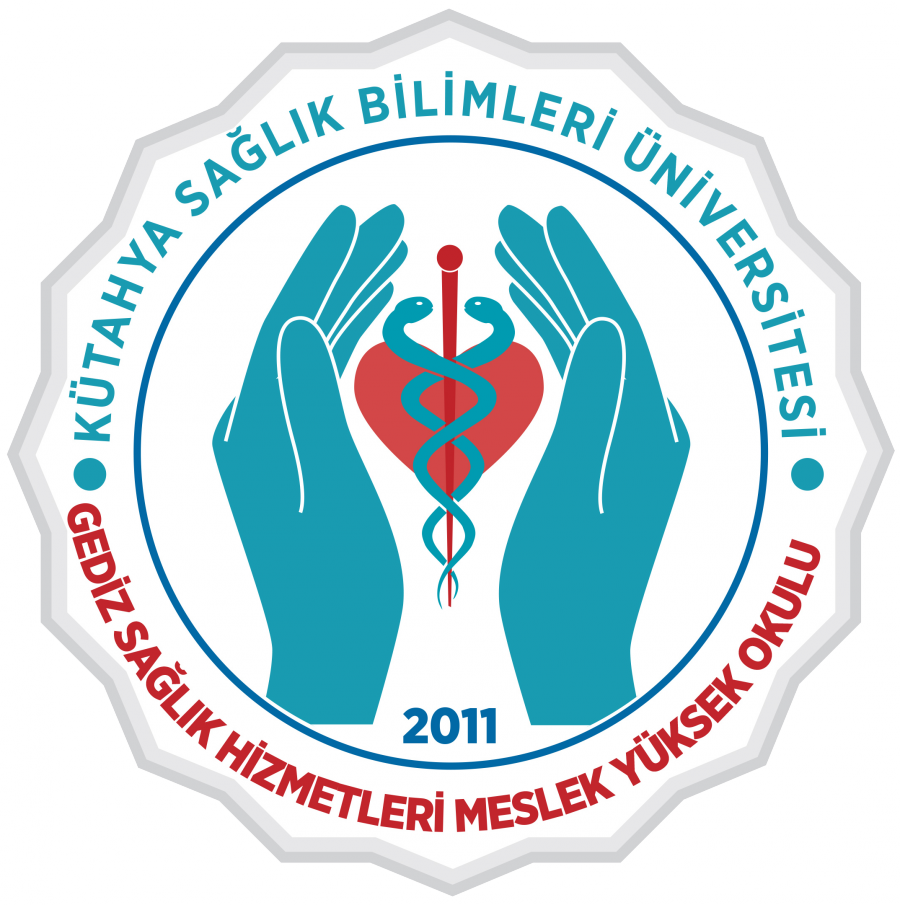 Katılımınız ve sabrınız için teşekkürler